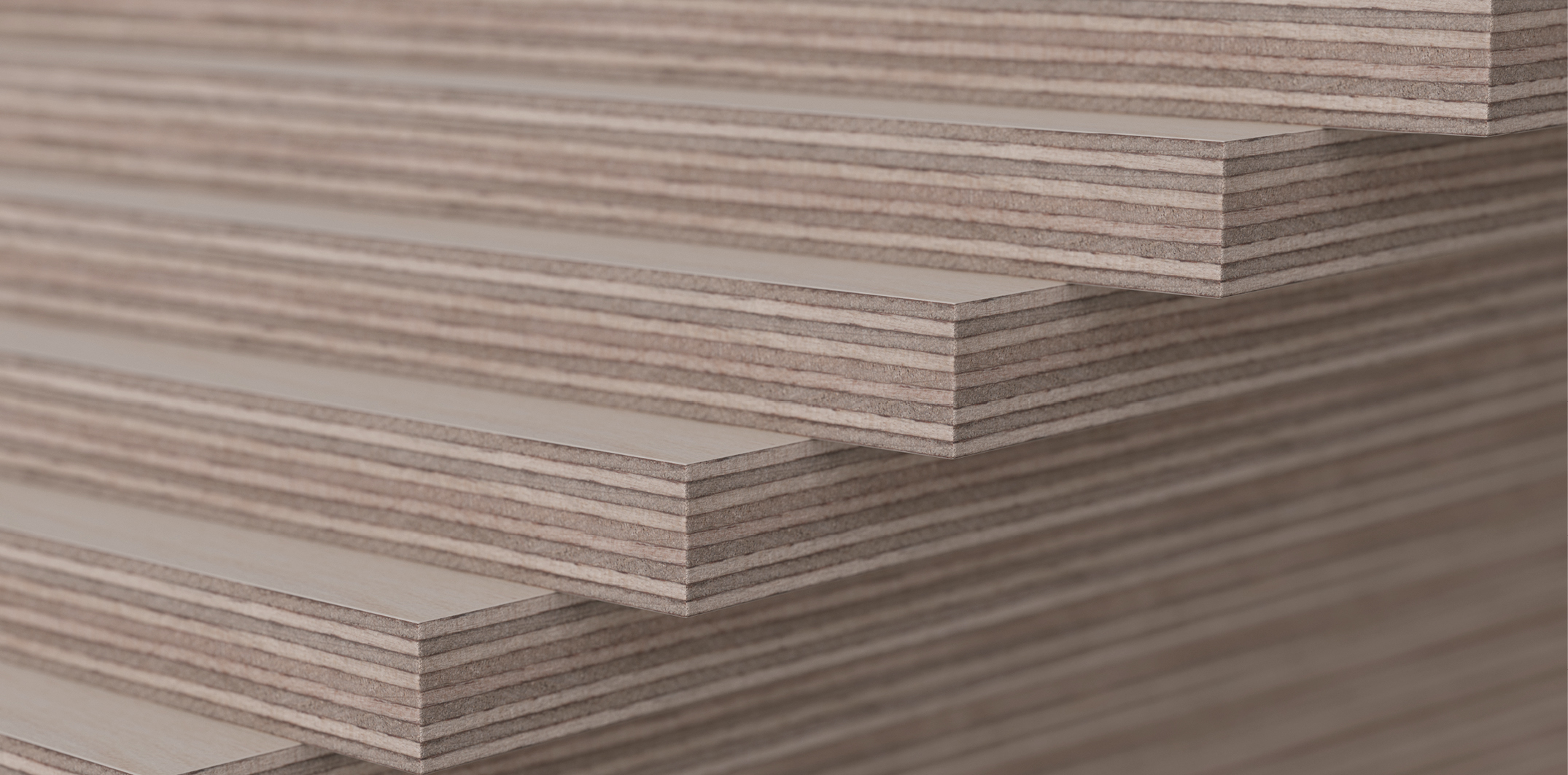 Teollinen puurakentaminen
Opetusmateriaalia teollisen puurakentamisen koulutukseen
2022
Aineiston käyttö
Aineiston alkuperä
Teollisen puurakentamisen oppimateriaali on tuotettu 2021-2022 Puuinfo Oy:n johtamassa hankkeessa, jossa mukana myös: 
Ammattiopisto Lappia,
TTS-Työtehoseura,
Kaakkois-Suomen ammattikorkeakoulu,
Metropolia ammattikorkeakoulu,
Jyväskylän ammattikorkeakoulu,
Tampereen yliopisto sekä
Puutuoteteollisuus ry.
Hanketta on rahoittanut ympäristöministeriö.
Aineisto on tarkoitettu käyttöön teollisen puurakentamisen koulutuksessa ja opiskelussa mahdollisimman laajasti.

Aineistolla on Nimeä-JaaSamoin (CC BY-SA) -lisenssi, joka edellyttää, että aineistoa käytettäessä tekijä mainitaan asianmukaisesti ja johdannaisteoksia saa levittää vain samalla lisenssillä kuin alkuperäistä teosta.

Alkuperäinen aineisto sekä Puuinfon mahdolliset päivitykset siihen julkaistaan aoe.fi-portaalissa sekä puuinfo.fi-sivustolla.
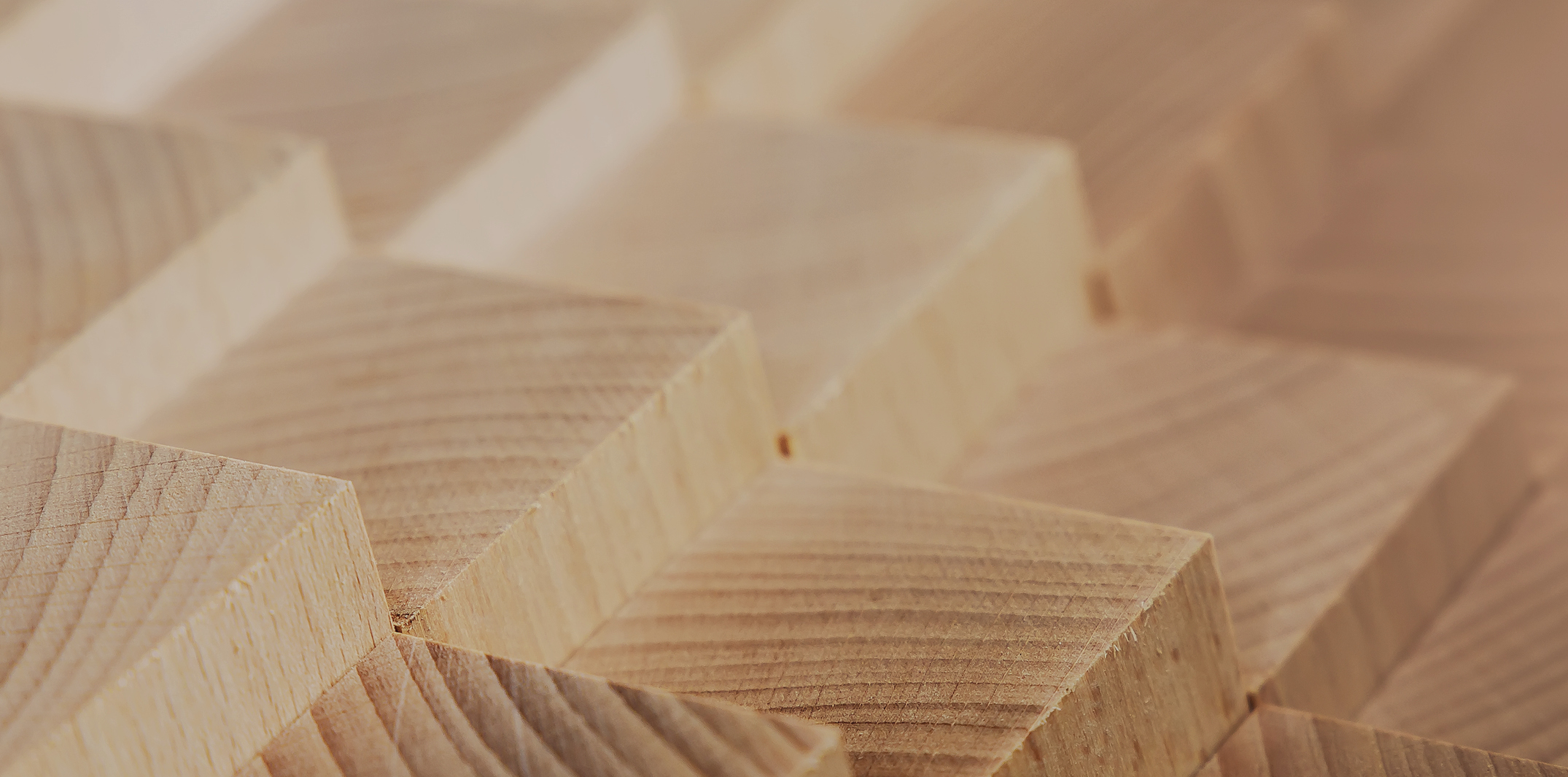 Teolliset rakennusjärjestelmät
Tekijät
Tero Lahtela, Insinööritoimisto Tero Lahtela Oy
Julkaisupäivä: 7.12.2021
Teolliset rakennusjärjestelmät - Hybridirungot
HybridirungotAsuin- ja toimitilarakentaminen
Hybridirunko
Hybridirungolla tarkoitetaan kantavaa runkojärjestelmää, jossa käytetään eri runkomateriaaleja siten, että syntyy optimaalinen kokonaisuus
Eri runkomateriaalit muodostavat kantavan ja jäykistävän rungon 
Hybridirungon käyttöön johtavat tekijä voi olla
Lujuustekninen
Liitostekninen
Valmistustekninen 
Palotekninen
Akustinen
Kustannustekninen
Teolliset rakennusjärjestelmät - Hybridirungot
Järjestelmän käyttökohteet
Hybridirunko voidaan toteuttaa periaatteessa mistä tahansa rakennusjärjestelmästä
Tyypillisesti hybridirunkoja muodostetaan 
Tasoelementtijärjestelmästä 
Pilari-palkki-järjestelmästä
Hybridirunkoja voidaan käyttää periaatteessa kaikissa rakennustyypeissä
Teolliset rakennusjärjestelmät - Hybridirungot
Hybridirungon vahvuudet ja haasteet
Vahvuudet
Jäykistyksen yksinkertaistaminen
Liitosten yksinkertaistaminen
Pidempi jänneväli
Korkeammat rakennukset
Rakennuksen painumattomuus
Talotekniikan reititysten yksin-kertaistaminen (rei’ittäminen)
Haasteet
Materiaalien erilainen lämpö- ja kosteustekninen käyttäytyminen
Mittatarkkuus (betonirakenteet)
Eri toimittajien käytäntöjen yhteensovittaminen
Teolliset rakennusjärjestelmät - Hybridirungot
Esimerkki hybridirungosta
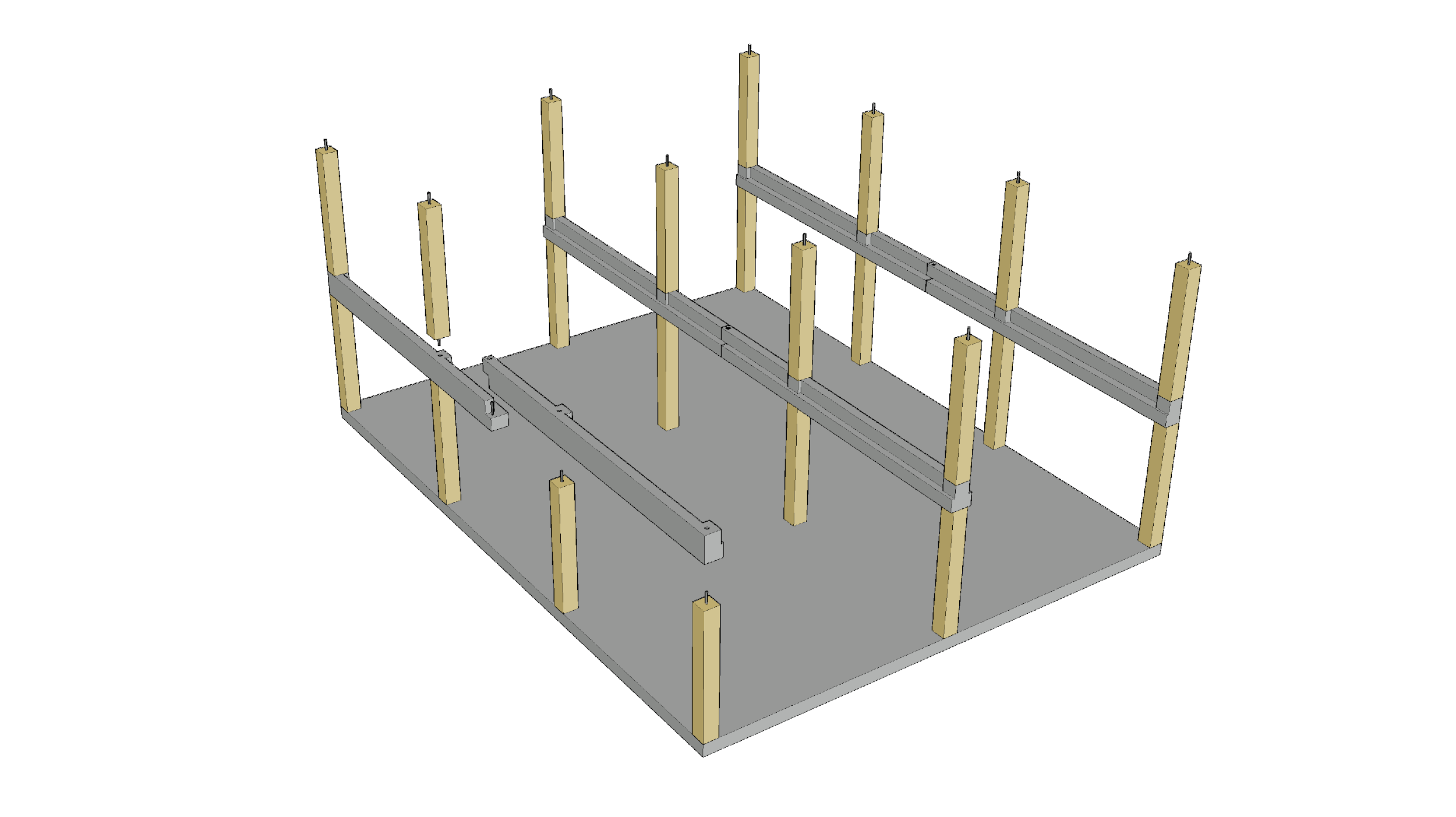 Kuvan esimerkissä puurakenteinen primääripalkki on korvattu betonirakenteisella leukapalkilla 
Saavutettavia etuja
Pilarilla suuri tukipainekestävyys
Pilarilinjastolla ei ole painumaa
Palkilla pitkä jänneväli
Matala palkkikorkeus
Yksinkertainen pilarin ja palkin liitos (juotosvalu)
Teolliset rakennusjärjestelmät - Hybridirungot
Esimerkki hybridirungosta
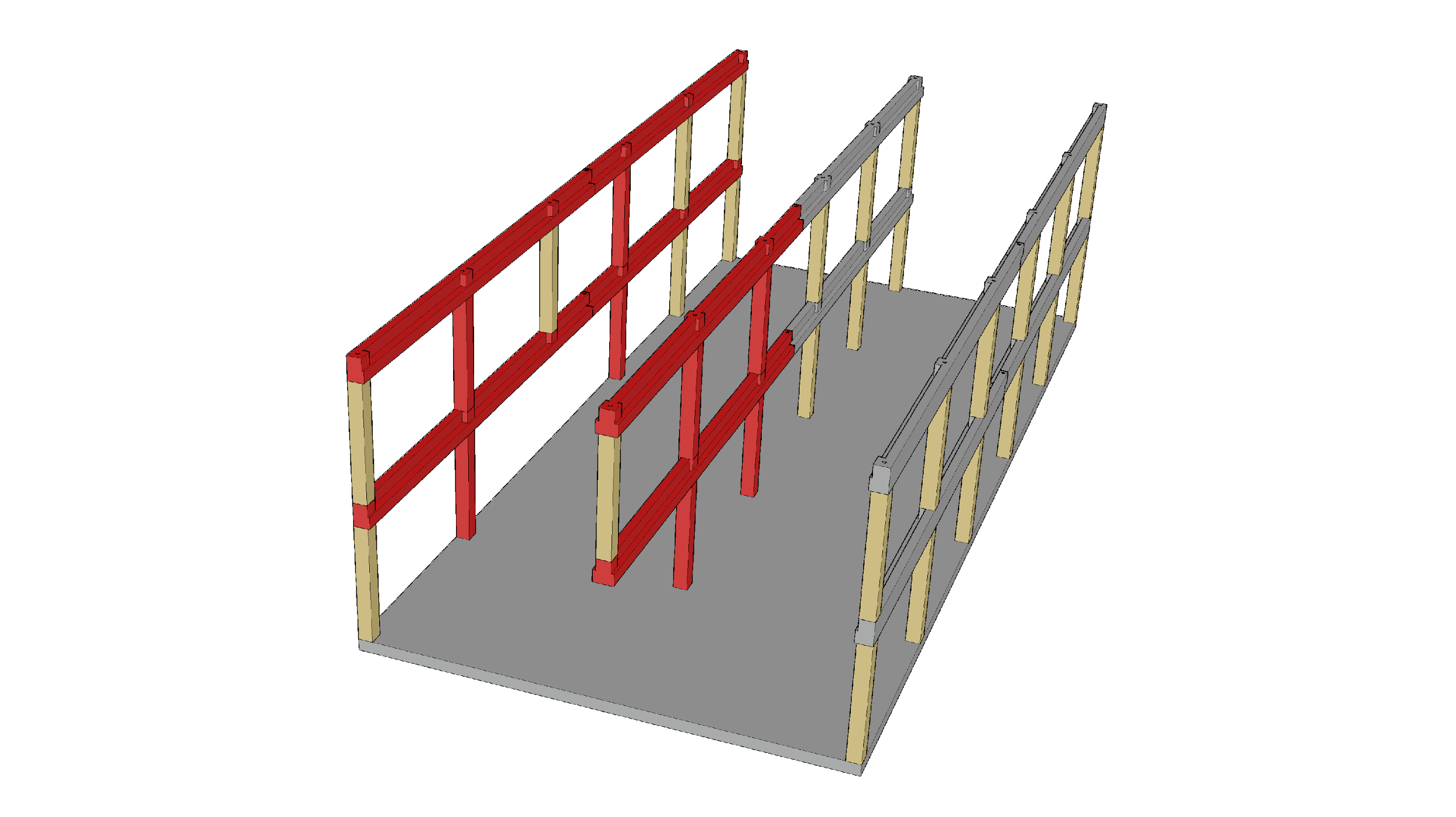 Jatkuvan sortuman estäminen on yksinkertaista toteuttaa betoni- ja teräsrakenteisella palkilla
Vaihtoehtoinen kuormansiirtoreitti toteutetaan tässä esimerkissä palkin jatkuvuudella
Teolliset rakennusjärjestelmät - Hybridirungot
Betonirakenteinen leukapalkki
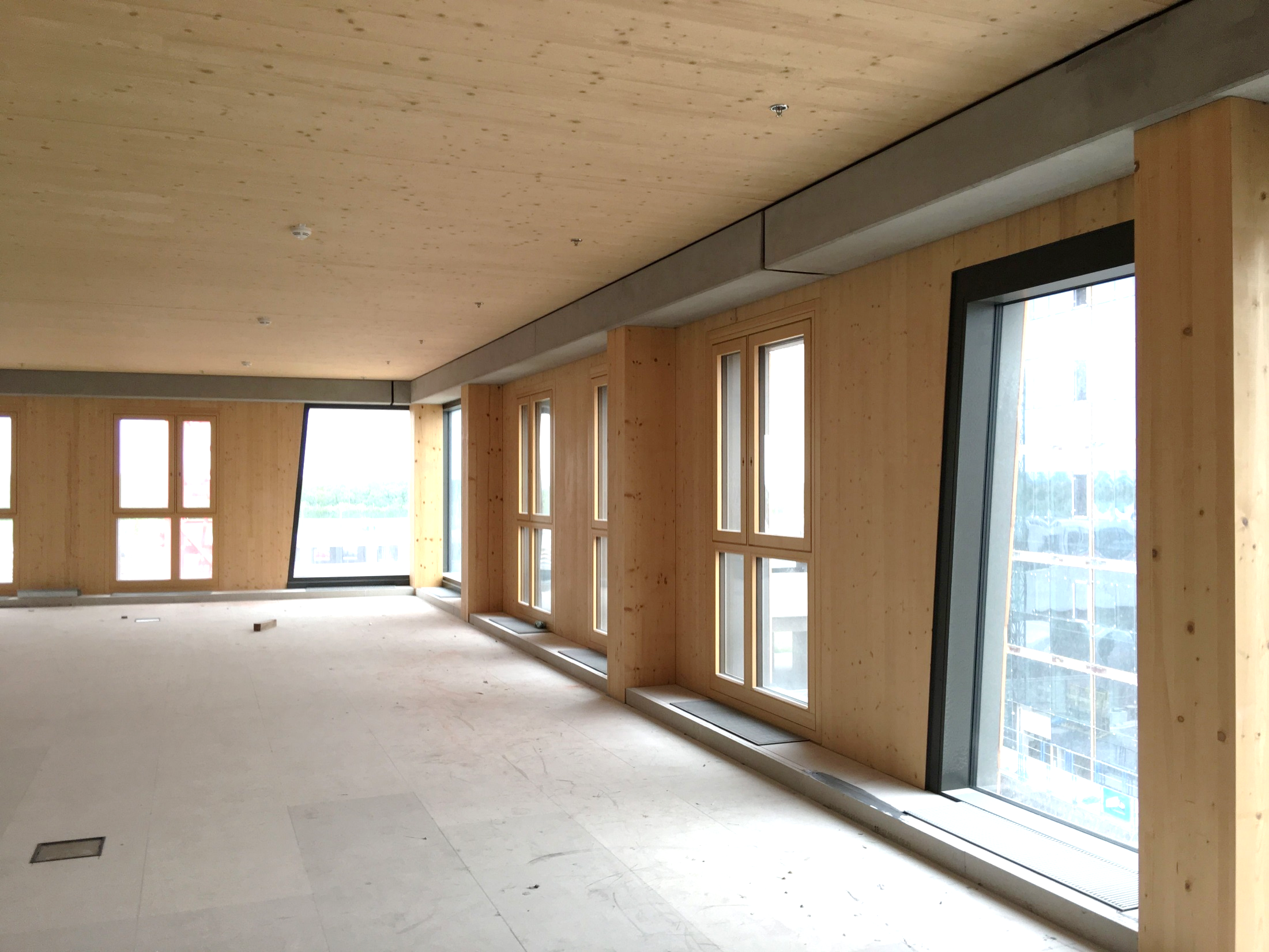 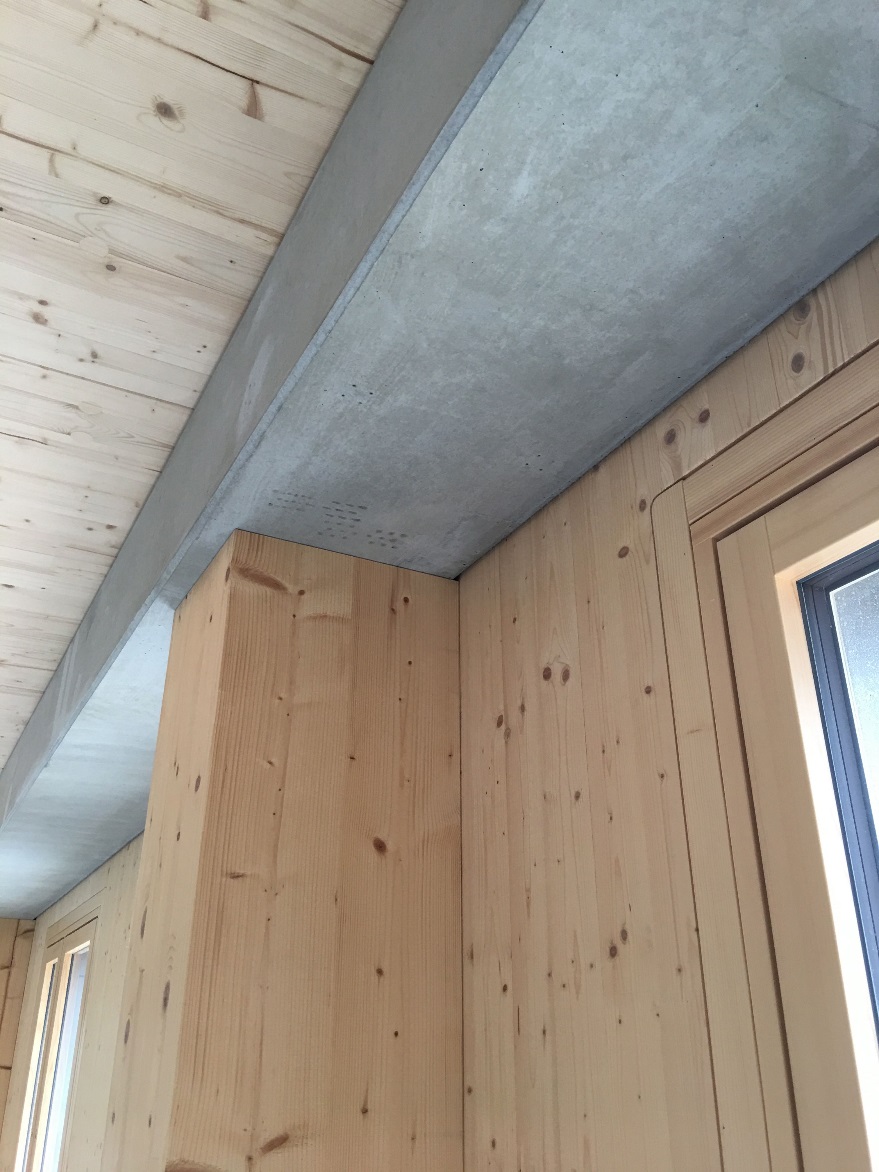 Kuva: Tero Lahtela
Kuva: Tero Lahtela
Teolliset rakennusjärjestelmät - Hybridirungot
Betonirakenteinen liittolaatan päätypalkki
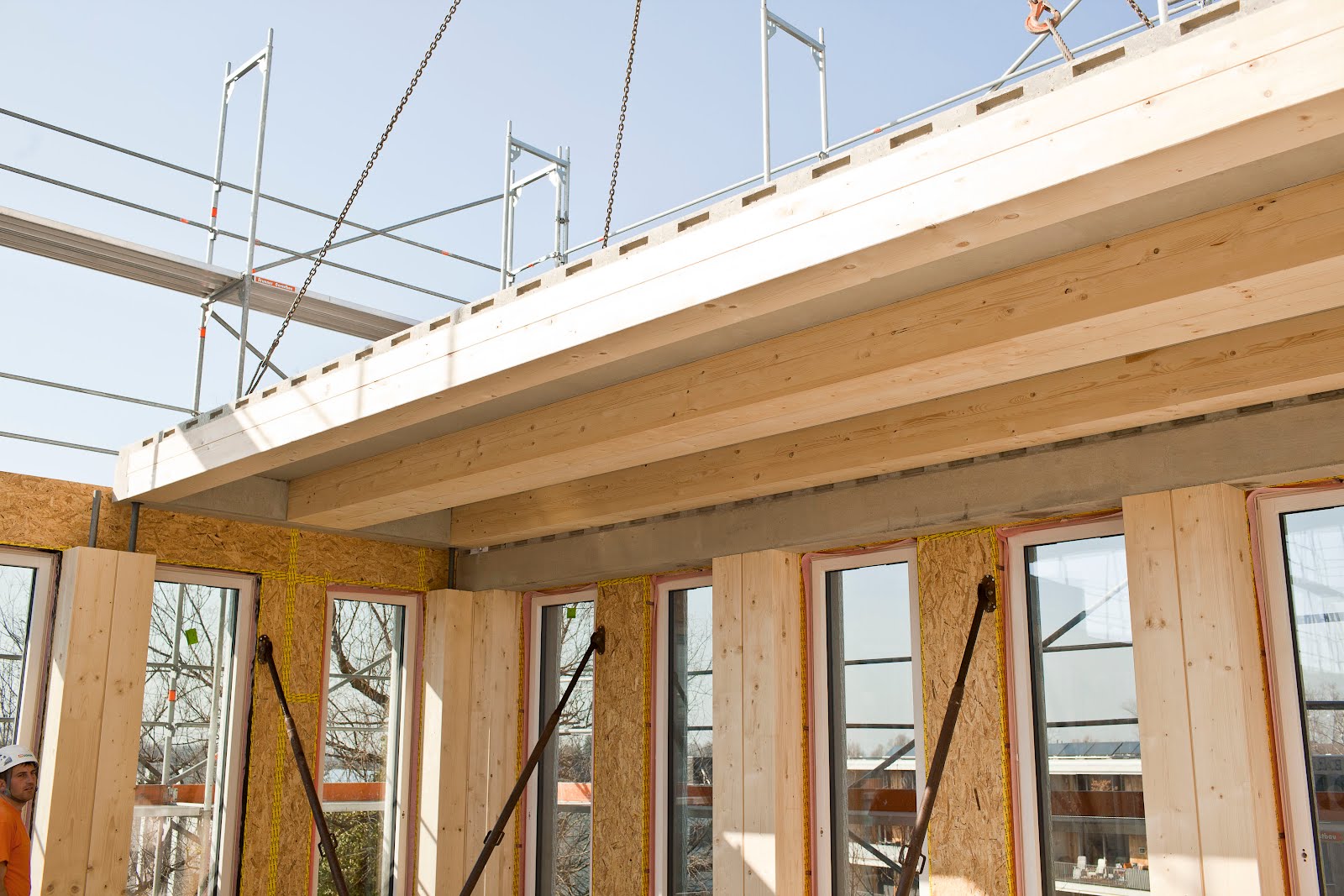 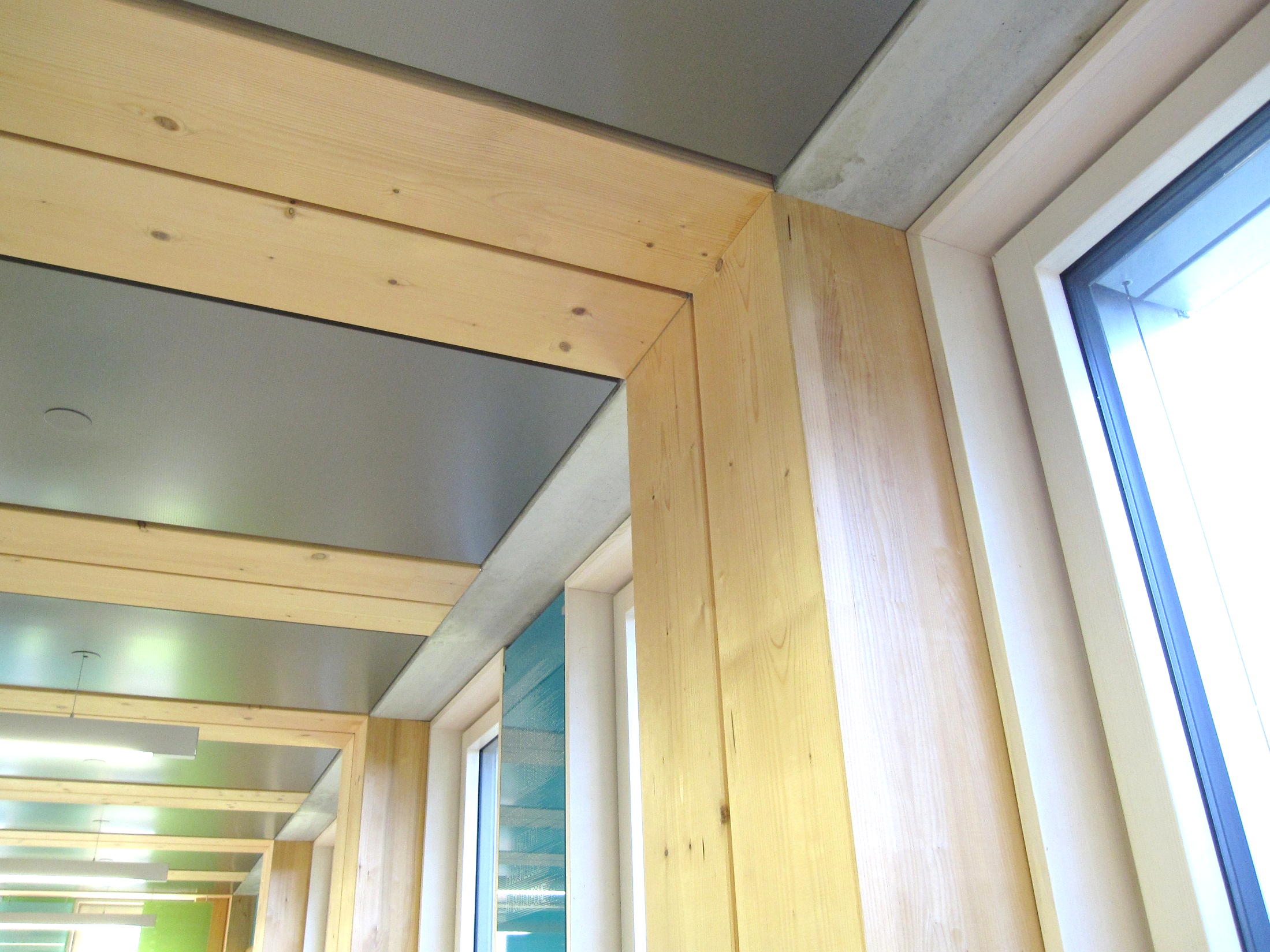 Kuva: CREE
Kuva: Tero Lahtela
Teolliset rakennusjärjestelmät - Hybridirungot
Esimerkki hybridirungosta
Kuvan esimerkissä puurakenteinen primääripalkki on korvattu teräsrakenteisella leukapalkilla 
Saavutettavia etuja
Pilarilla suuri tukipainekestävyys
Pilarilinjastolla ei ole painumaa
Matala palkkikorkeus
Yksinkertainen pilarin ja palkin liitos (esim. tappivaarnat)
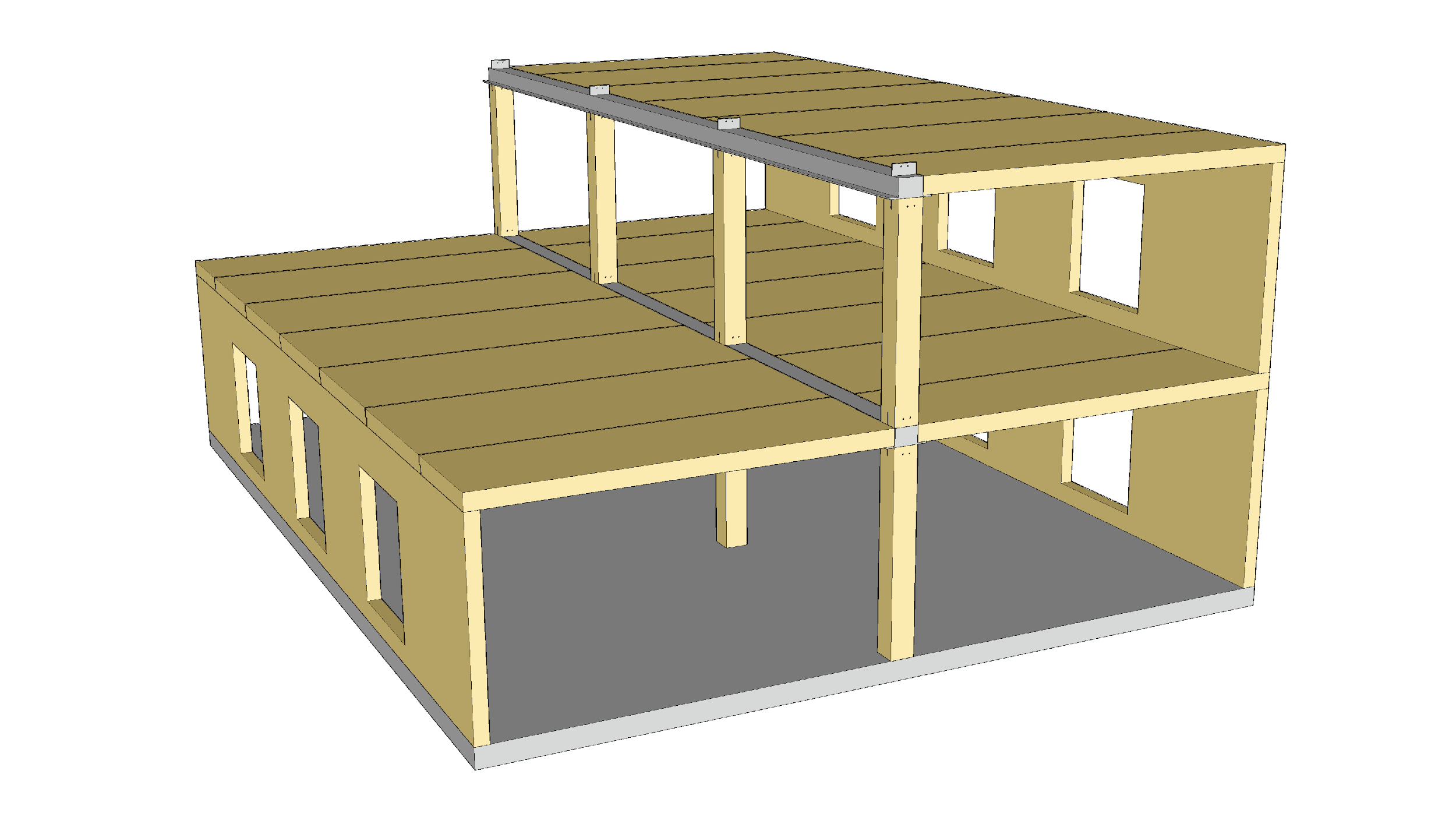 Teolliset rakennusjärjestelmät - Hybridirungot
Teräsrakenteinen leukapalkki
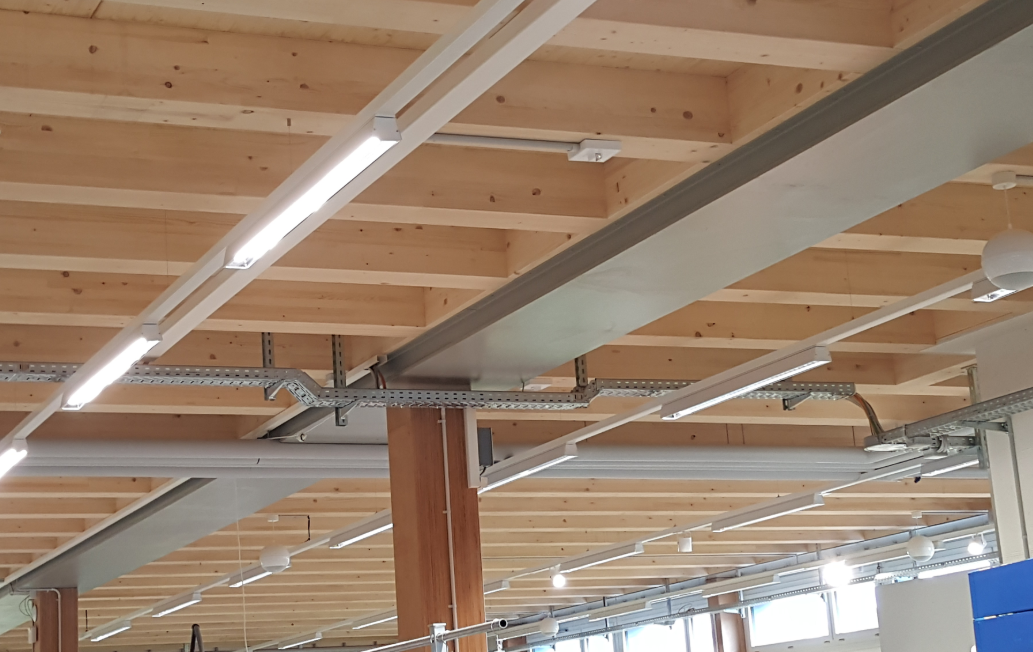 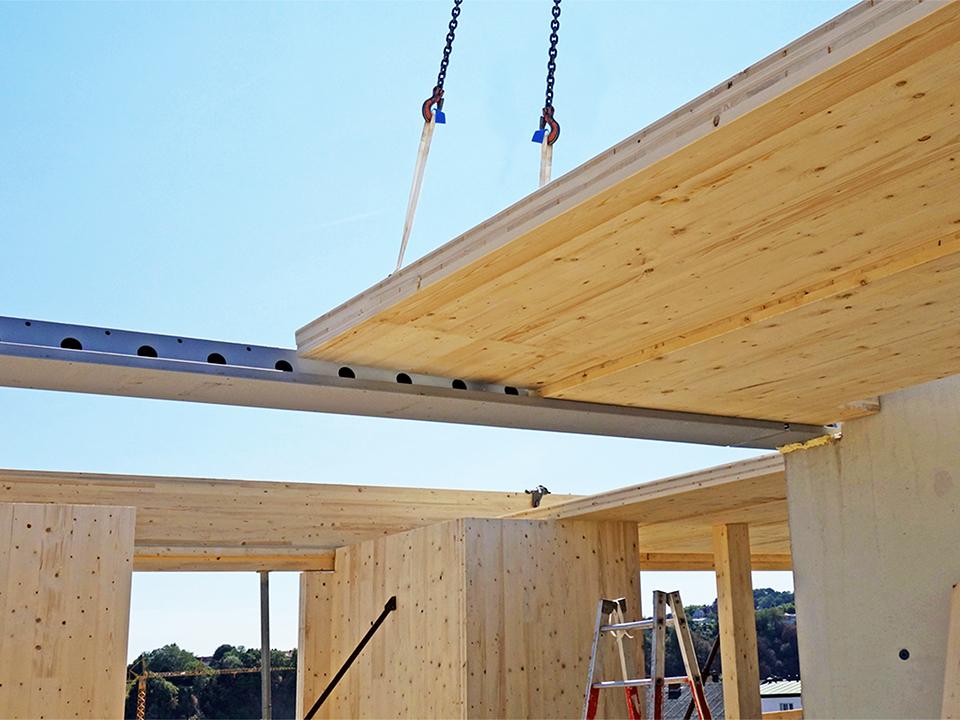 Kuva: Peikko
Kuva: Peikko
Teolliset rakennusjärjestelmät - Hybridirungot
Esimerkki hybridirungosta
Kuvan esimerkissä puurakenteinen mastopilari on korvattu betonirakenteisella mastopilarilla
Saavutettavia etuja
Korkeampi rakennus, koska suurempi jäykistyskapasiteetti
Pieni vaakasiirtymä
Yksinkertaisempi perustusliitos
Yksinkertainen nosturikonsoli
Nostokyvyltään suurempi nosturi
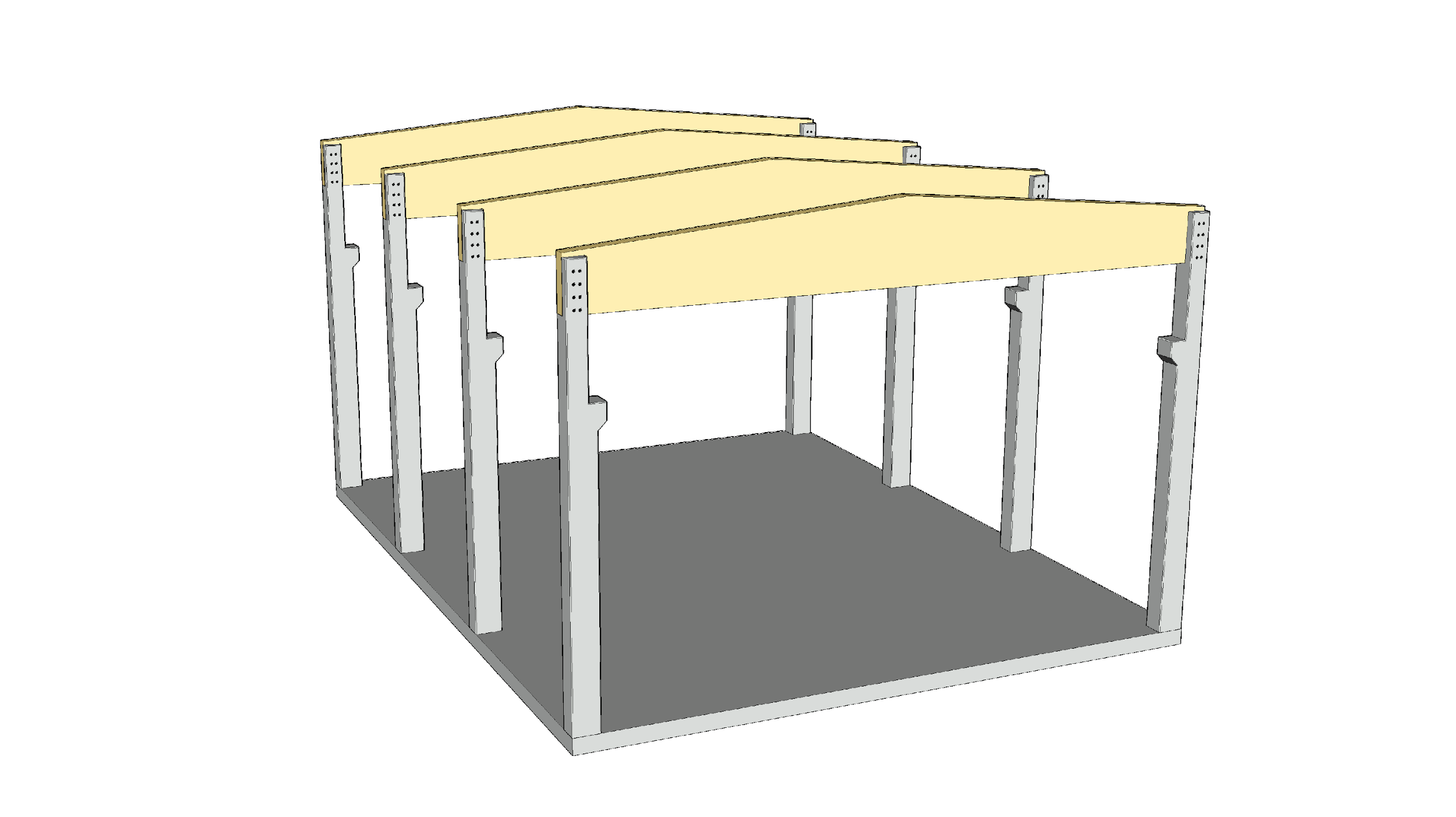 Teolliset rakennusjärjestelmät - Hybridirungot
Esimerkki hybridirungosta
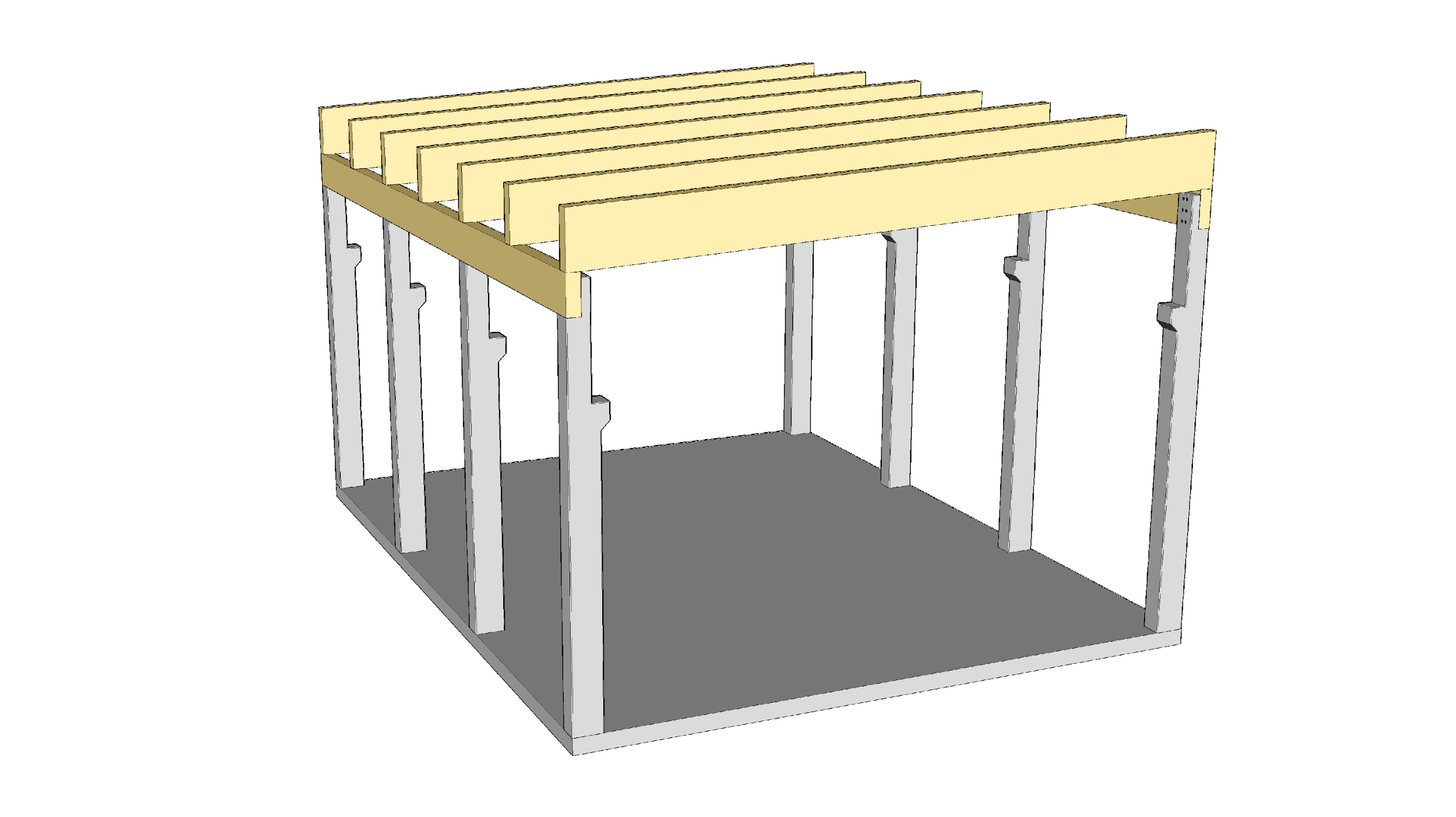 Kuvan esimerkissä puurakenteinen mastopilari on korvattu betonirakenteisella mastopilarilla
Saavutettavia etuja
Korkeampi rakennus, koska suurempi jäykistyskapasiteetti
Pieni vaakasiirtymä
Yksinkertaisempi perustusliitos
Yksinkertainen nosturikonsoli
Nostokyvyltään suurempi nosturi
Teolliset rakennusjärjestelmät - Hybridirungot
Betonirakenteiset pilarit
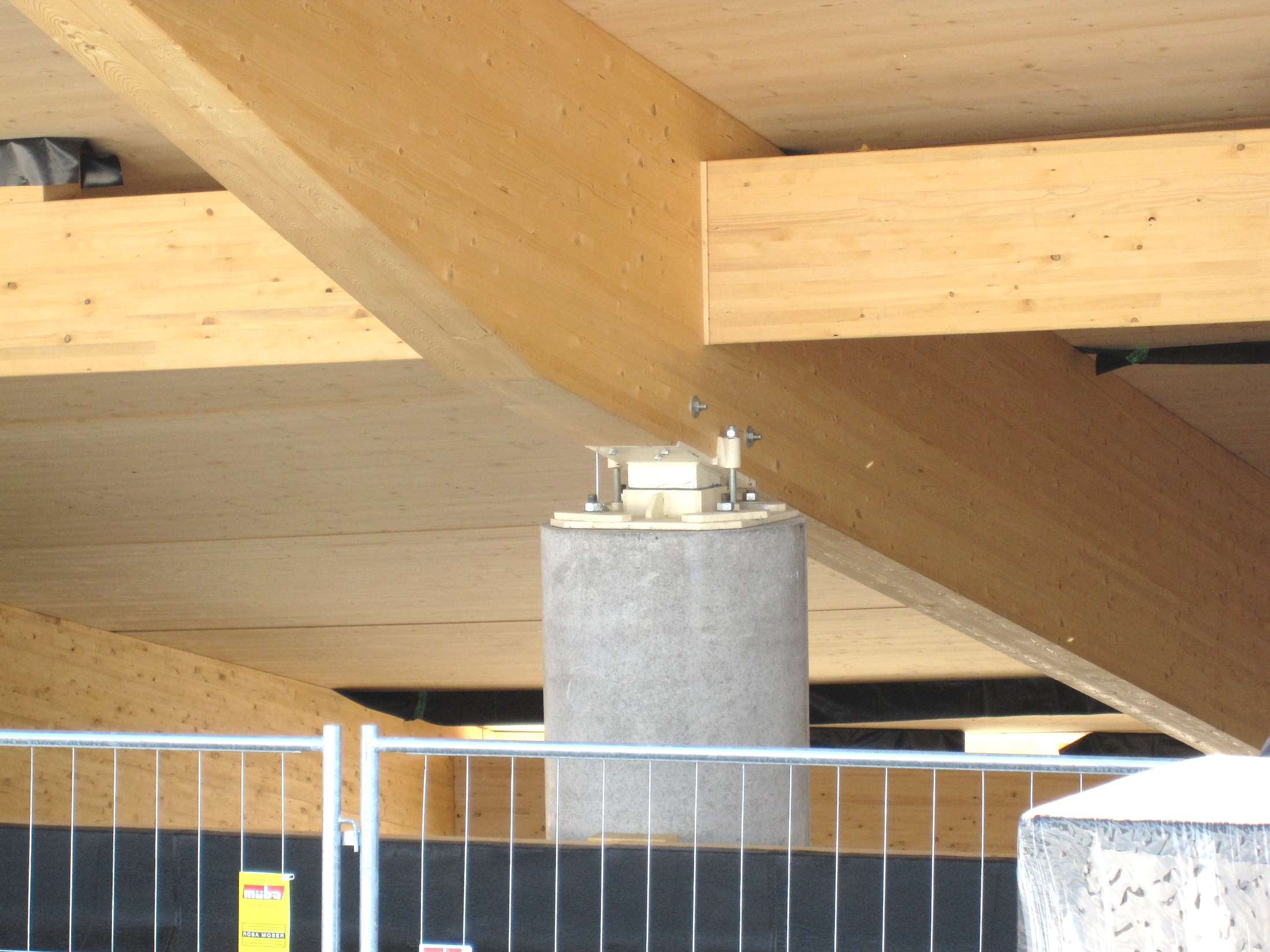 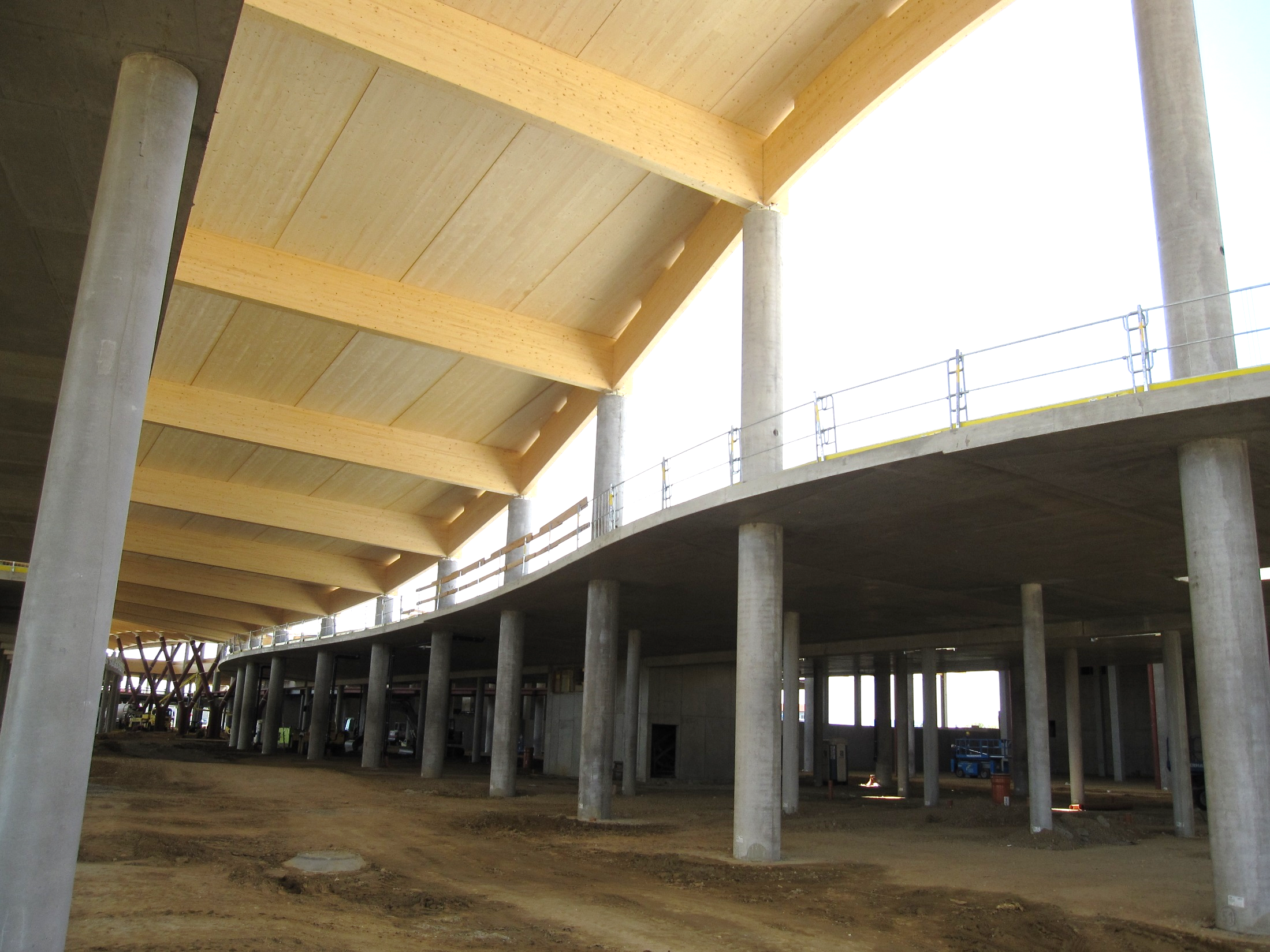 Kuva: Tero Lahtela
Kuva: Tero Lahtela
Teolliset rakennusjärjestelmät - Hybridirungot
Betonirakenteiset pilarit
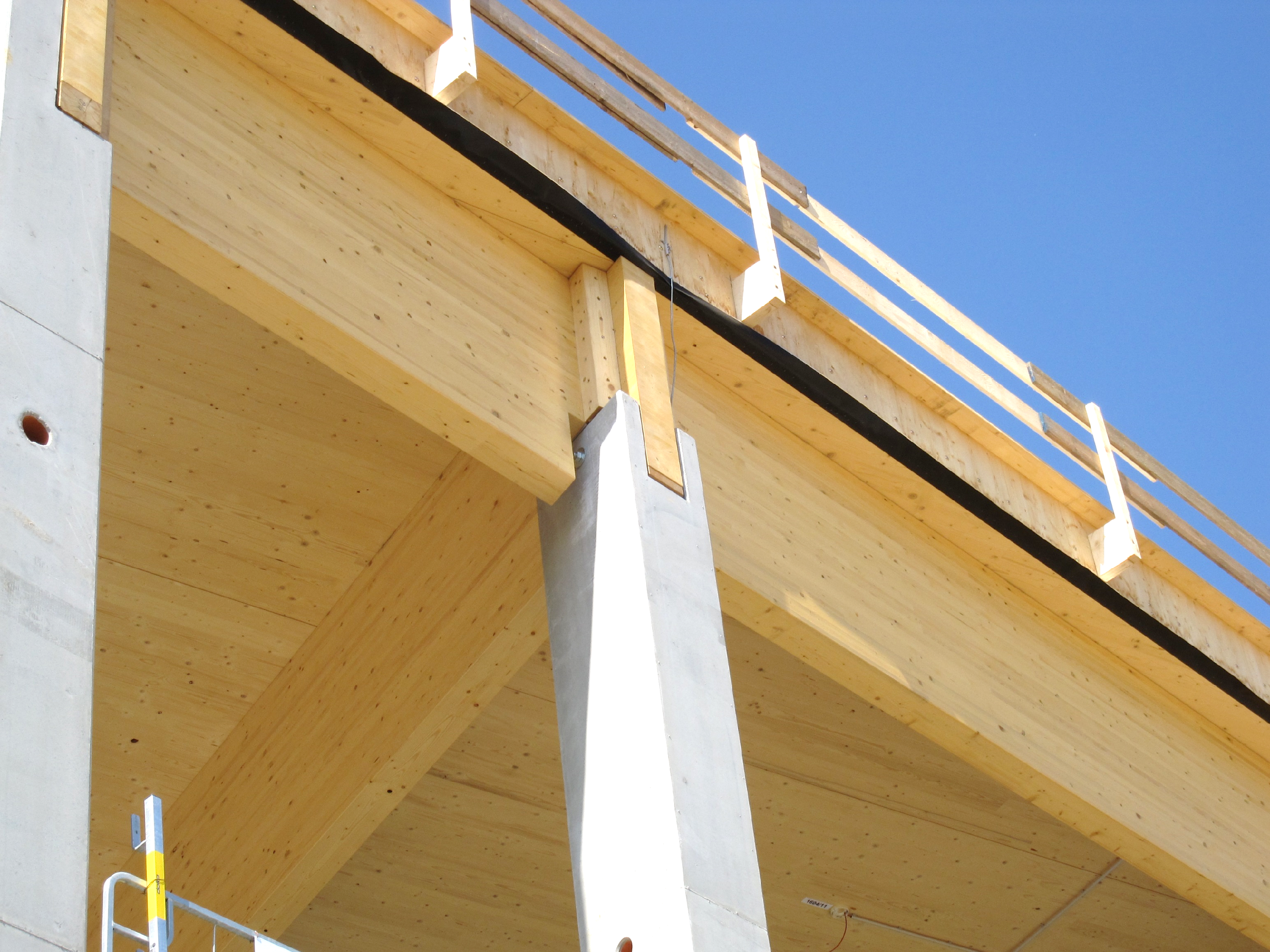 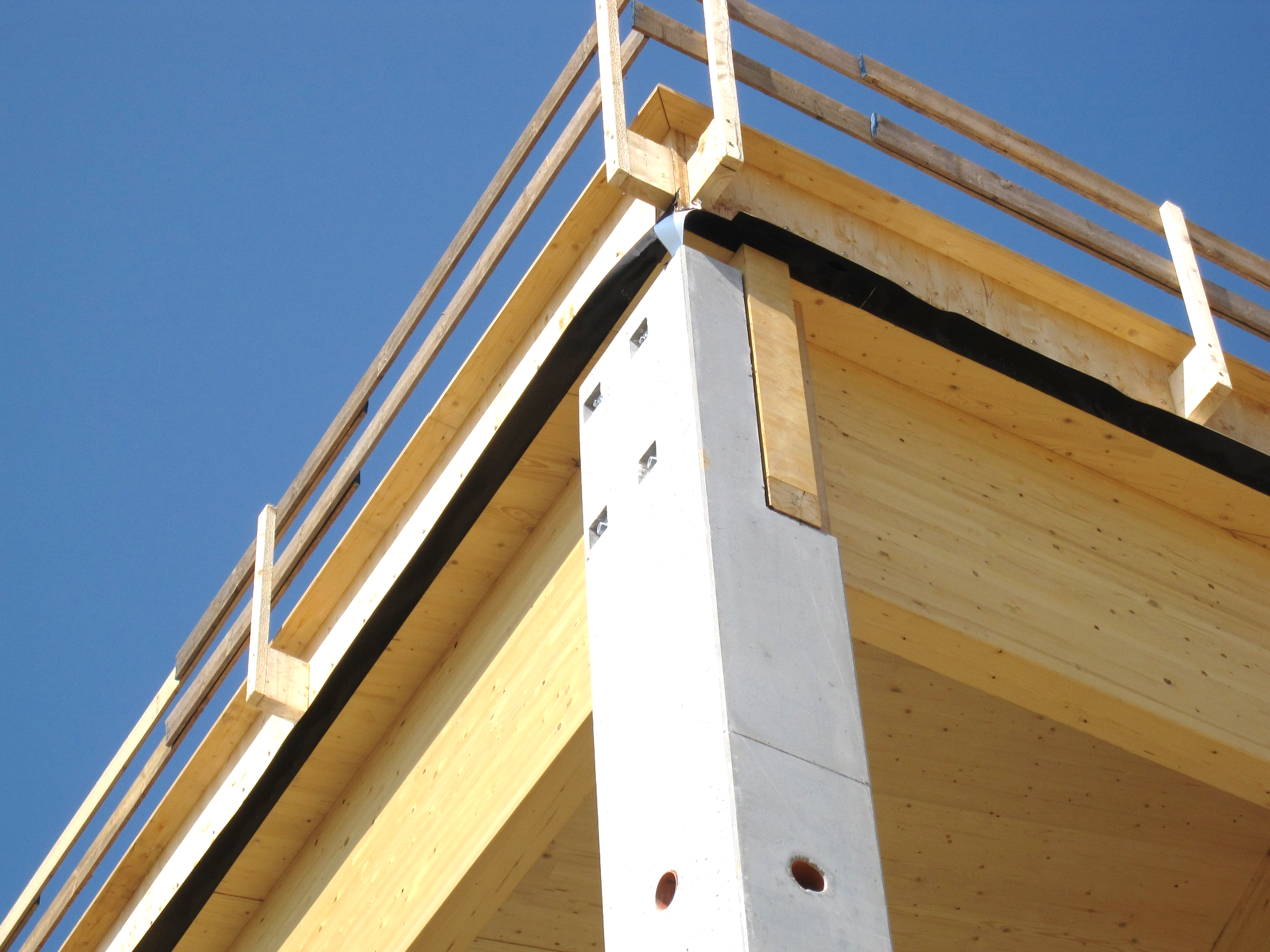 Kuva: Tero Lahtela
Kuva: Tero Lahtela
Teolliset rakennusjärjestelmät - Hybridirungot
Teräsrakenteiset pilarit
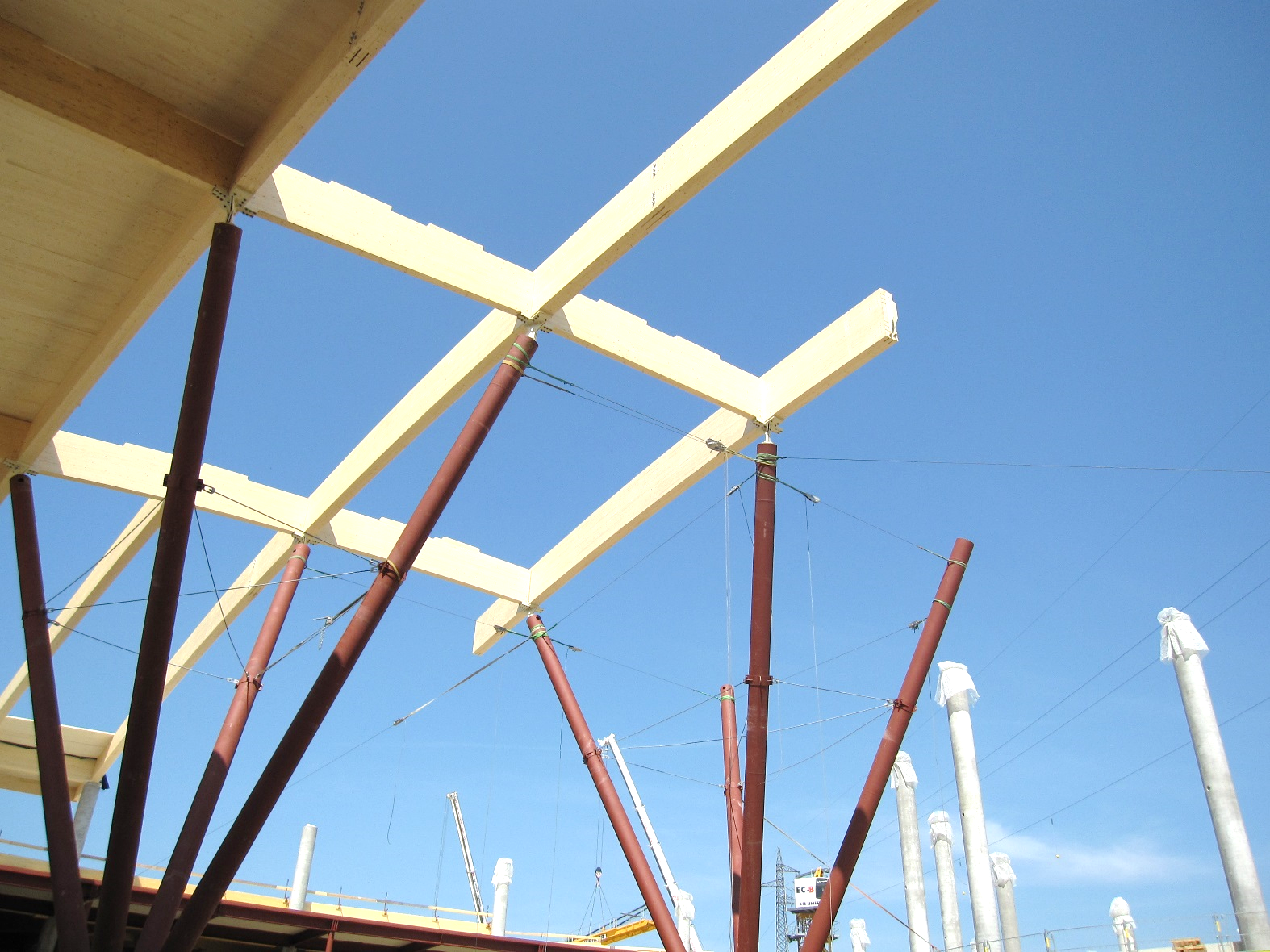 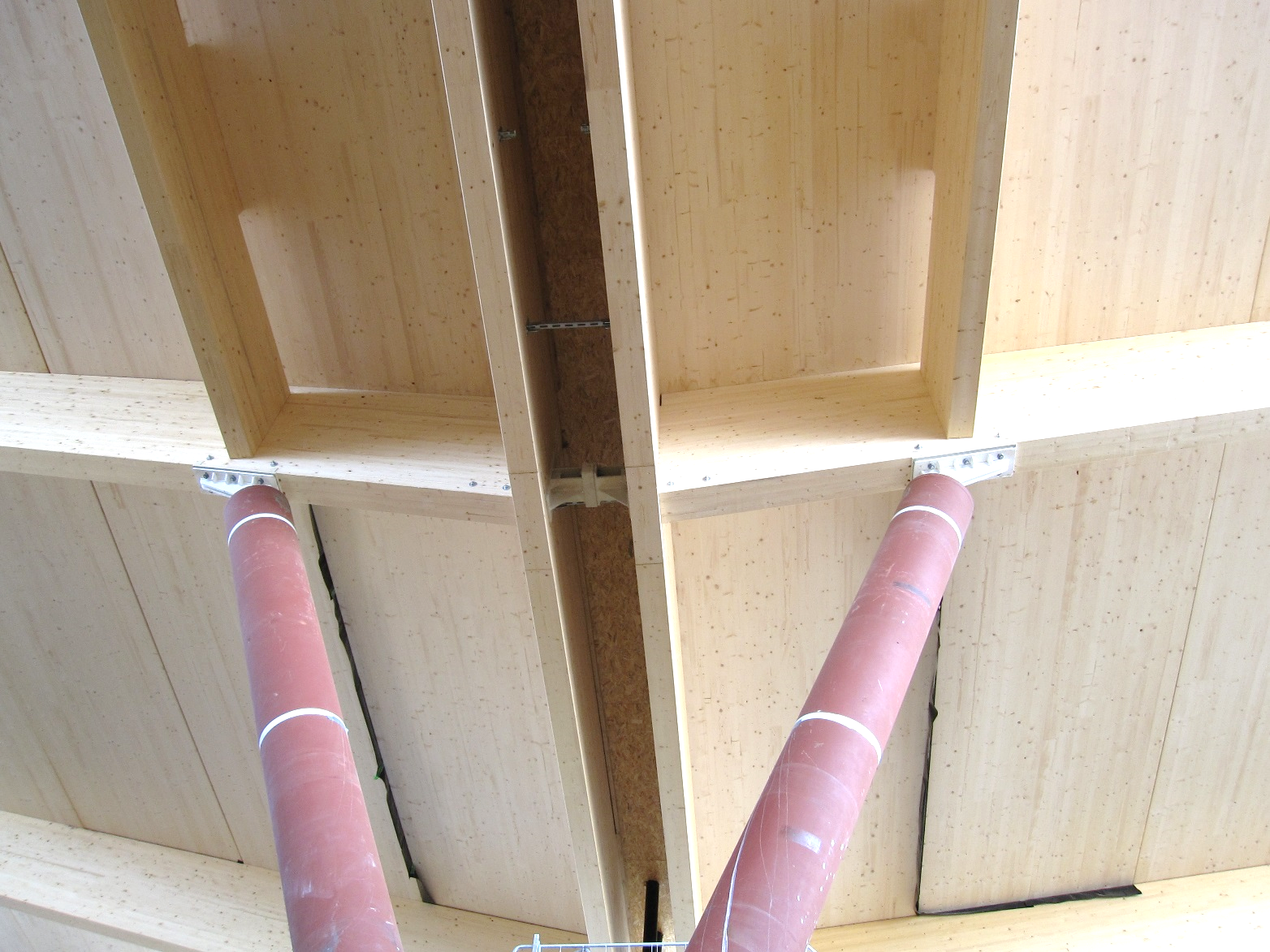 Kuva: Tero Lahtela
Kuva: Tero Lahtela
Teolliset rakennusjärjestelmät - Hybridirungot
Esimerkki hybridirungosta
Kuvan esimerkissä betoniraken-teista hissikuilua ja betonirakenteista seinää käytetään rakennuksen jäykistämiseen 
Saavutettavia etuja
Korkeampi rakennus, koska suurempi jäykistyskapasiteetti
Pieni vaakasiirtymä
Yksinkertaisempi jäykistävän kokonaisuuden rakennemalli
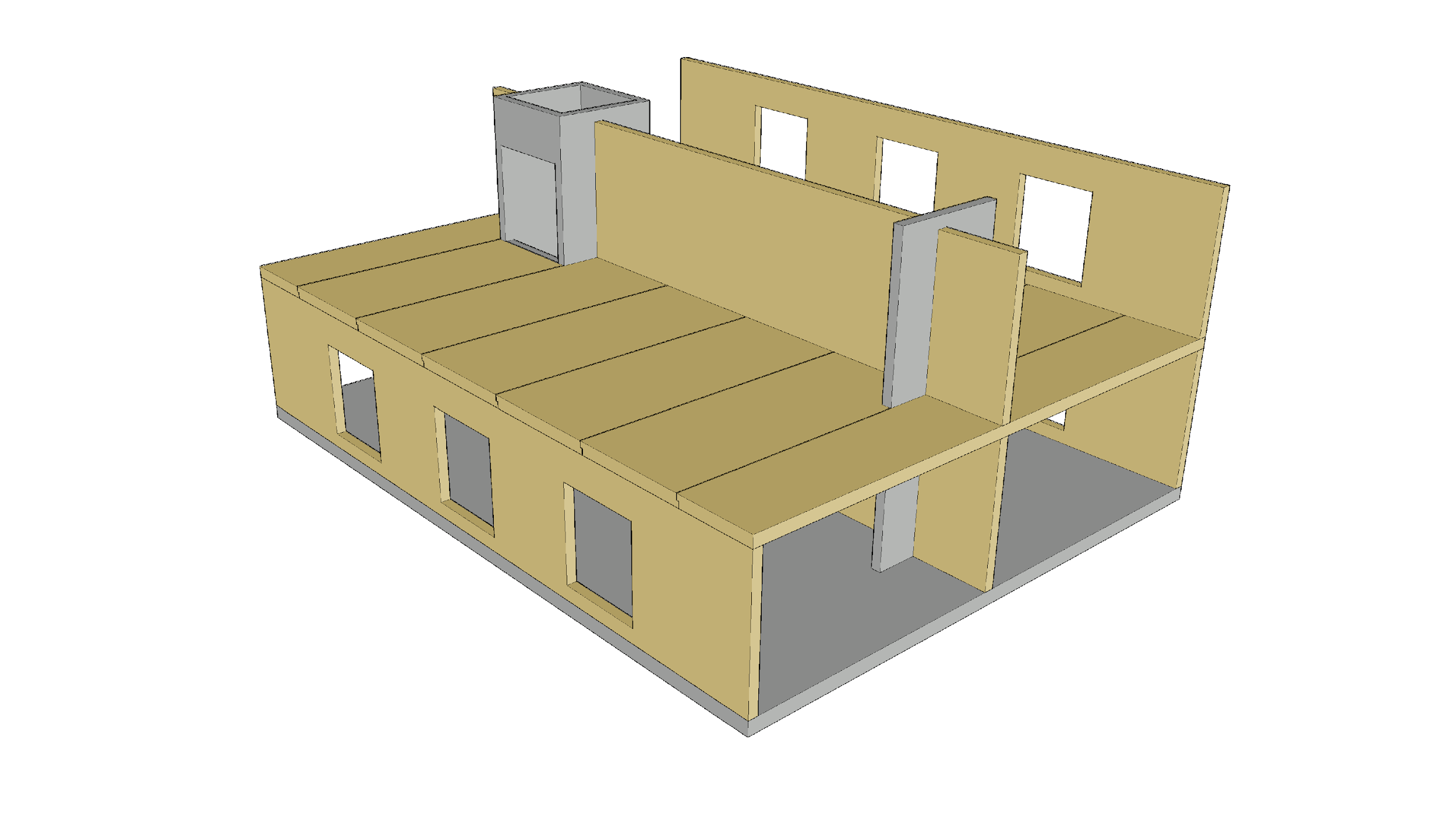 Teolliset rakennusjärjestelmät - Hybridirungot
Betonirakenteinen porrastorni jäykisteenä
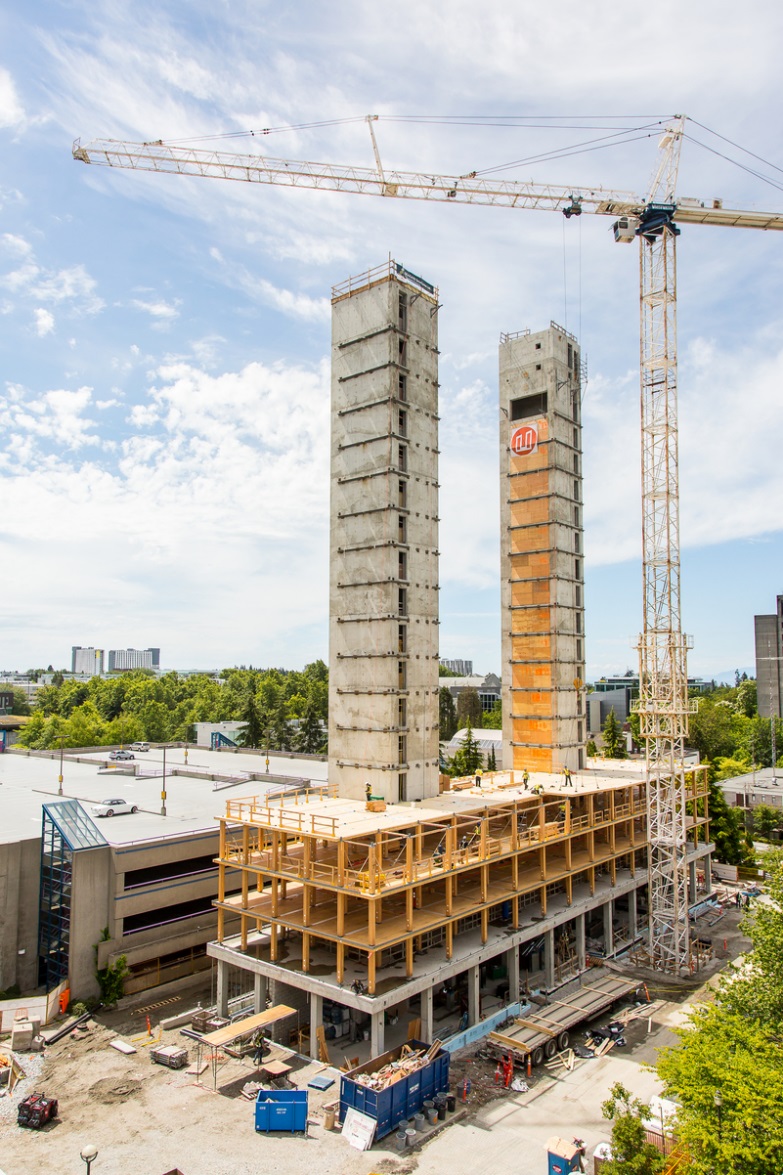 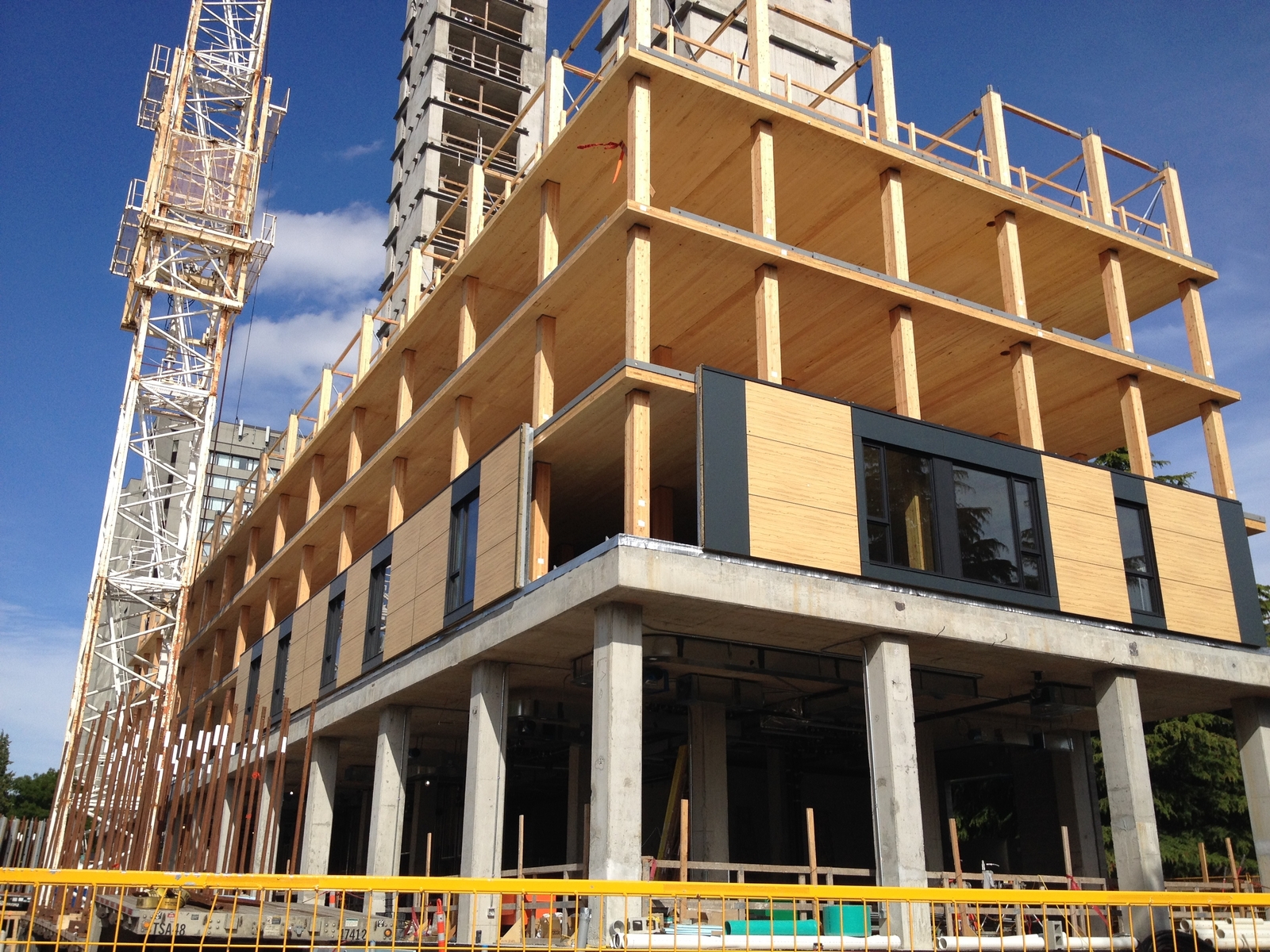 Kuva: KK LAW
Kuva: Tim Herron
Teolliset rakennusjärjestelmät - Hybridirungot
Betonirakenteinen porrastorni jäykisteenä
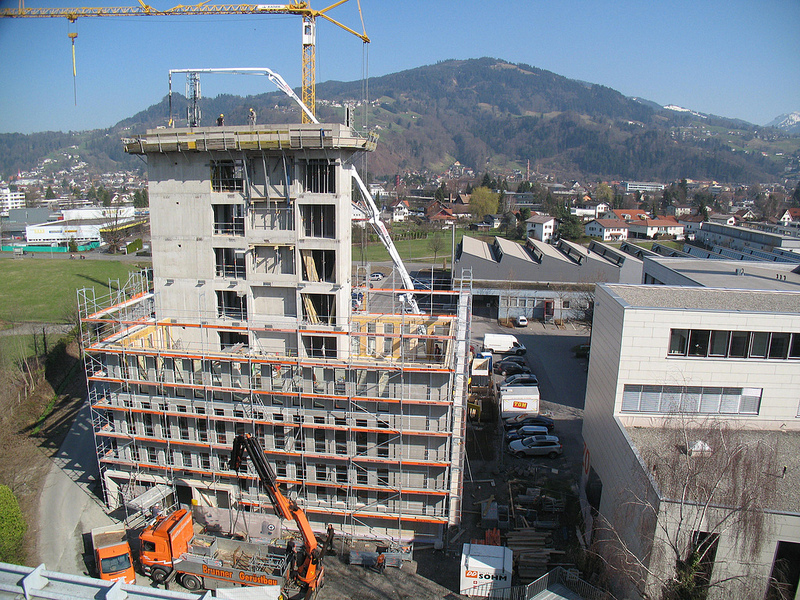 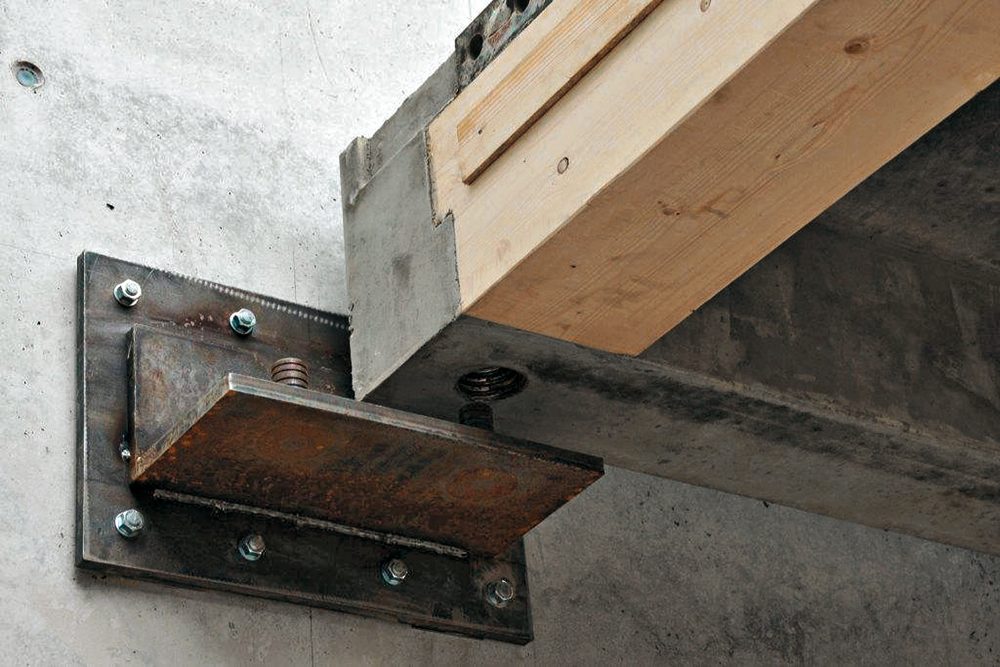 Kuva: CREE
Kuva: CREE
Teolliset rakennusjärjestelmät - Hybridirungot
Betonirakenteinen porrastorni jäykisteenä
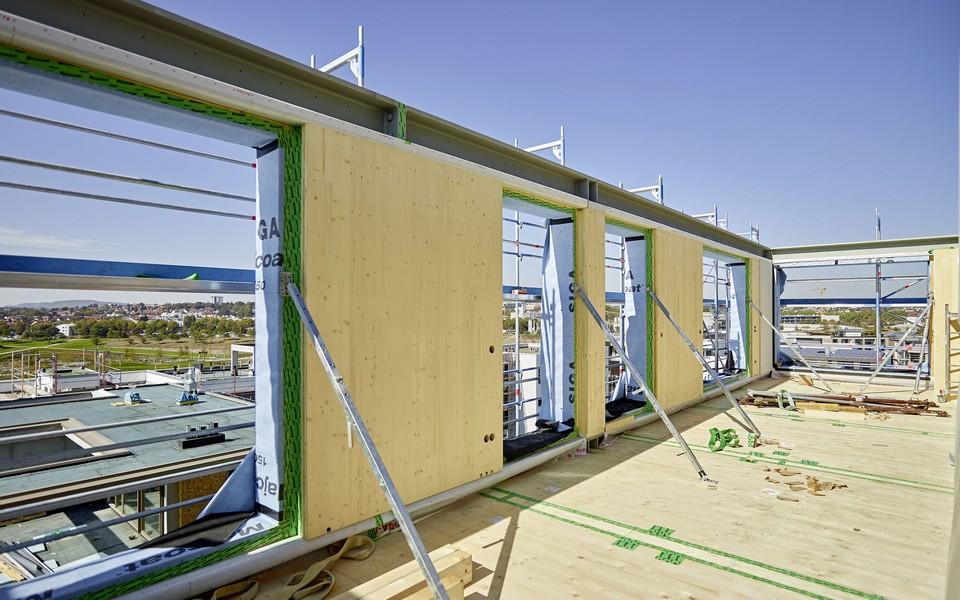 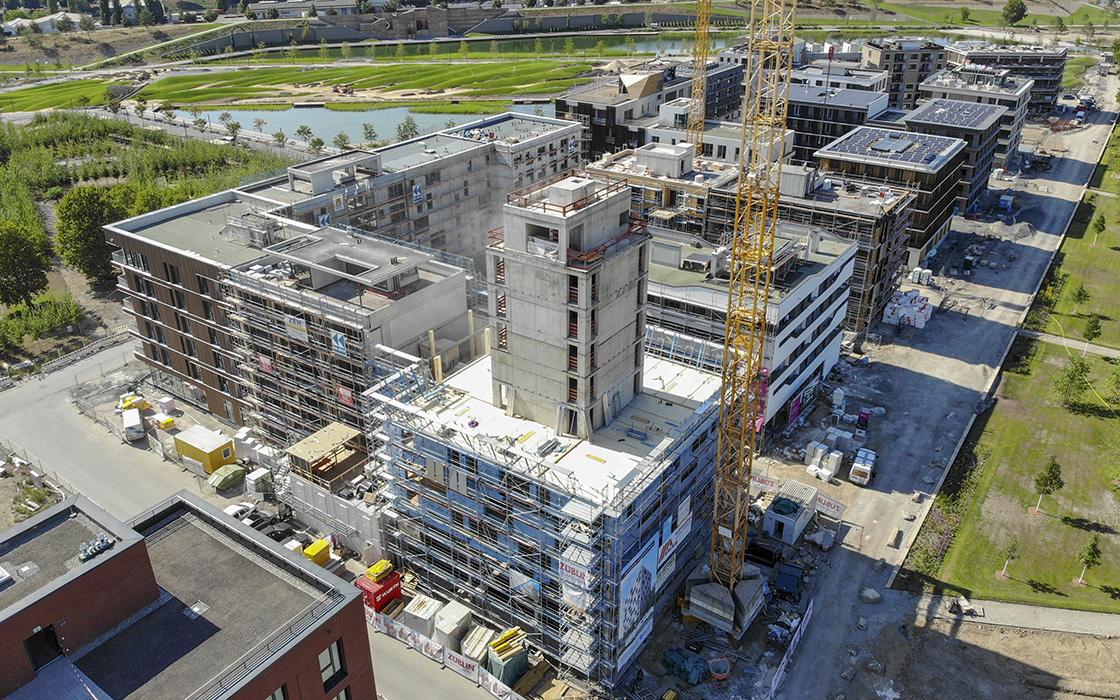 Kuva: Tom Philippi
Kuva: bauart Konstruktions
Teolliset rakennusjärjestelmät - Hybridirungot
Hybridirakenteiden suunnittelu
Materiaalien erilainen käyttäytyminen tulee ottaa huomioon
Rakennusosien liittymädetaljeissa 
Rakennusosien liitoksissa
Rakennuksen rungossa
Kantavissa komposiittirakenteissa materiaalien erilaiset ominaisuudet vaikuttavat rakenteen lujuuteen ja muodonmuutoksiin
Uudet suunnitteluratkaisut tulisi testata täyden mittakaavan prototyypillä, jotta eri materiaalien yhteistoiminnasta saadaan todellinen käsitys
Teolliset rakennusjärjestelmät - Hybridirungot
Hybridirakenteiden suunnittelu
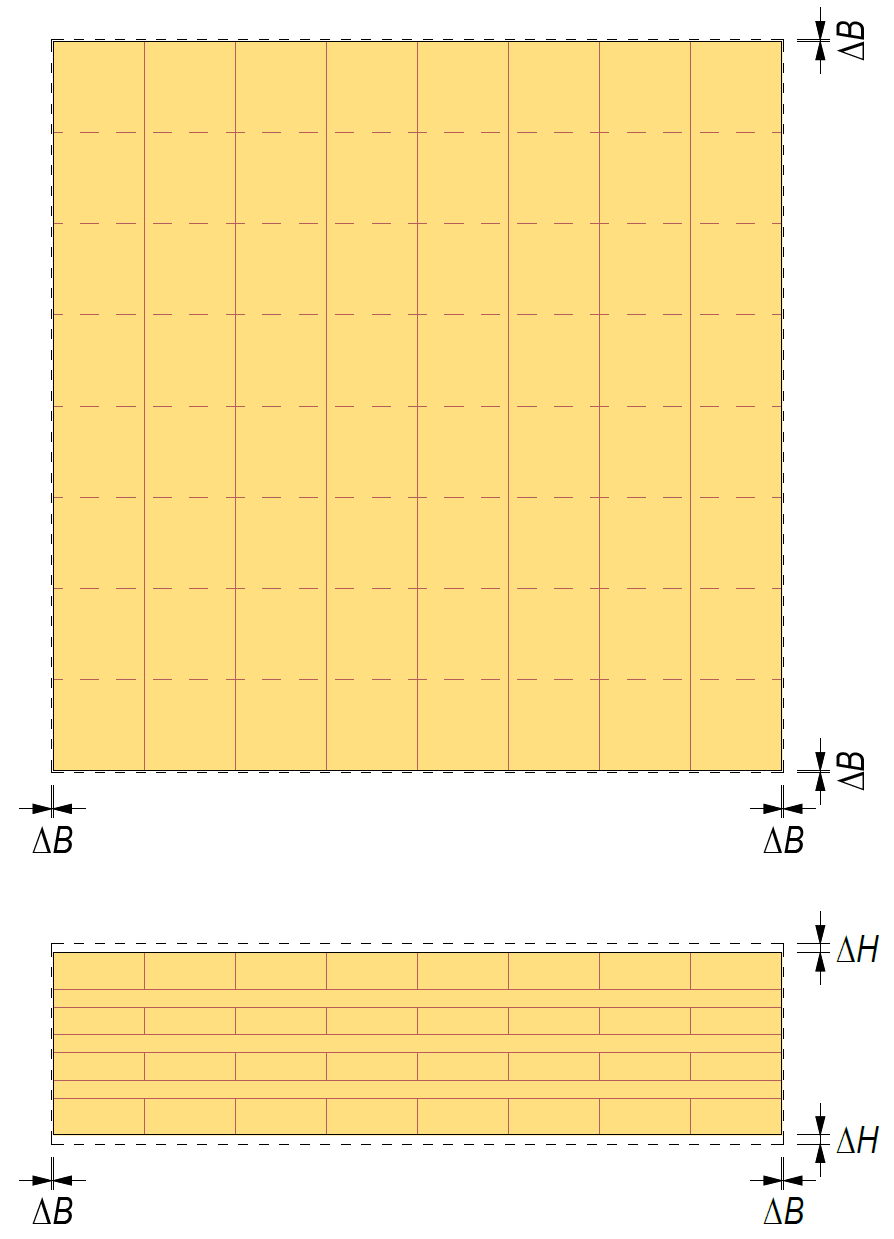 Puu elää kosteuden vaihtelusta
Materiaaliominaisuuden vaikutusta hybridirakenteessa voidaan vähentää seuraavilla tekijöillä
Puutuotteen kosteus rakennusvai-heessa mahdollisimman lähellä rakenteen loppukäytön kosteutta
Suunnitteluratkaisussa puun kosteus-vaihtelu minimoitu
Ristiinlaminoitujen puutuotteiden käyttö (CLT, LVL, vaneri)
Teolliset rakennusjärjestelmät - Hybridirungot
Hybridirakenteiden suunnittelu
Teräs elää lämpötilan vaihtelusta
Materiaaliominaisuuden vaikutusta hybridirakenteessa voidaan vähentää seuraavilla tekijöillä
Teräksen lämpötila rakennusvaiheessa mahdollisimman lähellä rakenteen loppukäytön lämpötilaa
Suunnitteluratkaisussa teräksen lämpötilavaihtelu minimoitu
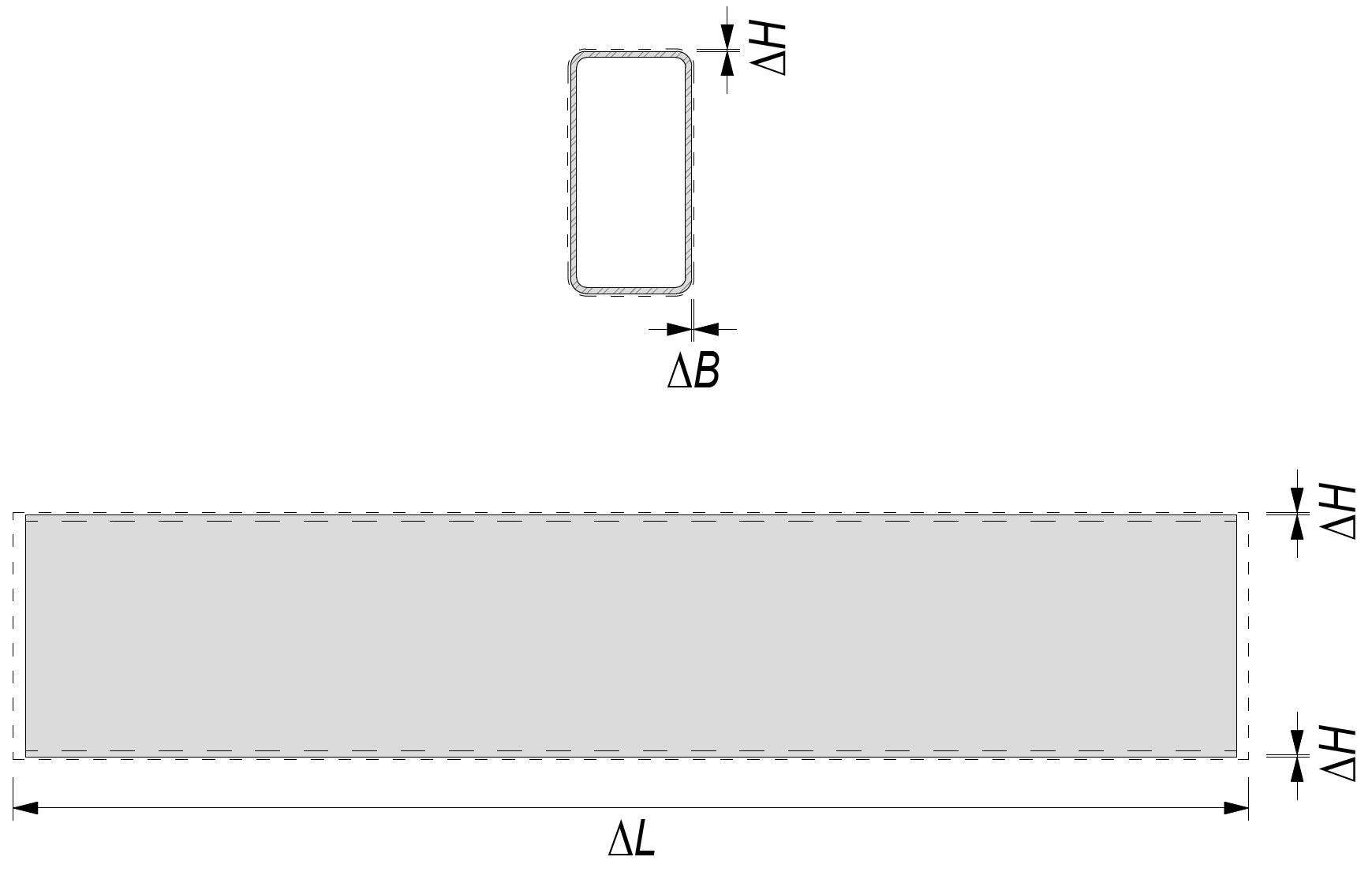 Teolliset rakennusjärjestelmät - Hybridirungot
Hybridirakenteiden suunnittelu
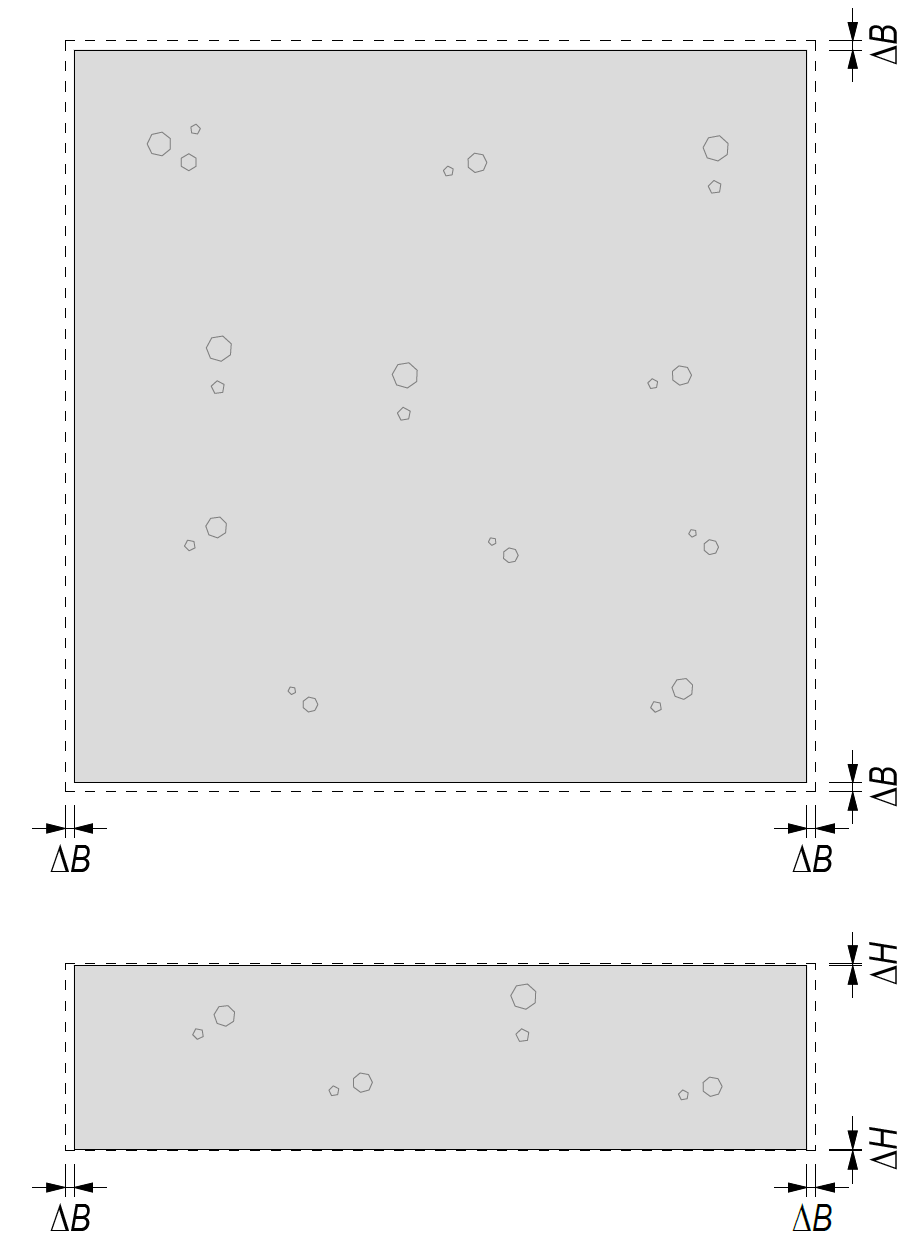 Betoni elää lämpötilan vaihtelusta
Betoni kutistuu valun jälkeen
Materiaaliominaisuuden vaikutusta hybridirakenteessa voidaan vähentää seuraavilla tekijöillä
Betonin lämpötila rakennusvaiheessa mahdollisimman lähellä rakenteen loppukäytön lämpötilaa
Suunnitteluratkaisussa betonin lämpötilavaihtelu minimoitu
Betoni on kuivunut riittävästi ennen muiden materiaalien liittämistä
Teolliset rakennusjärjestelmät - Hybridirungot
Detaljisuunnittelu
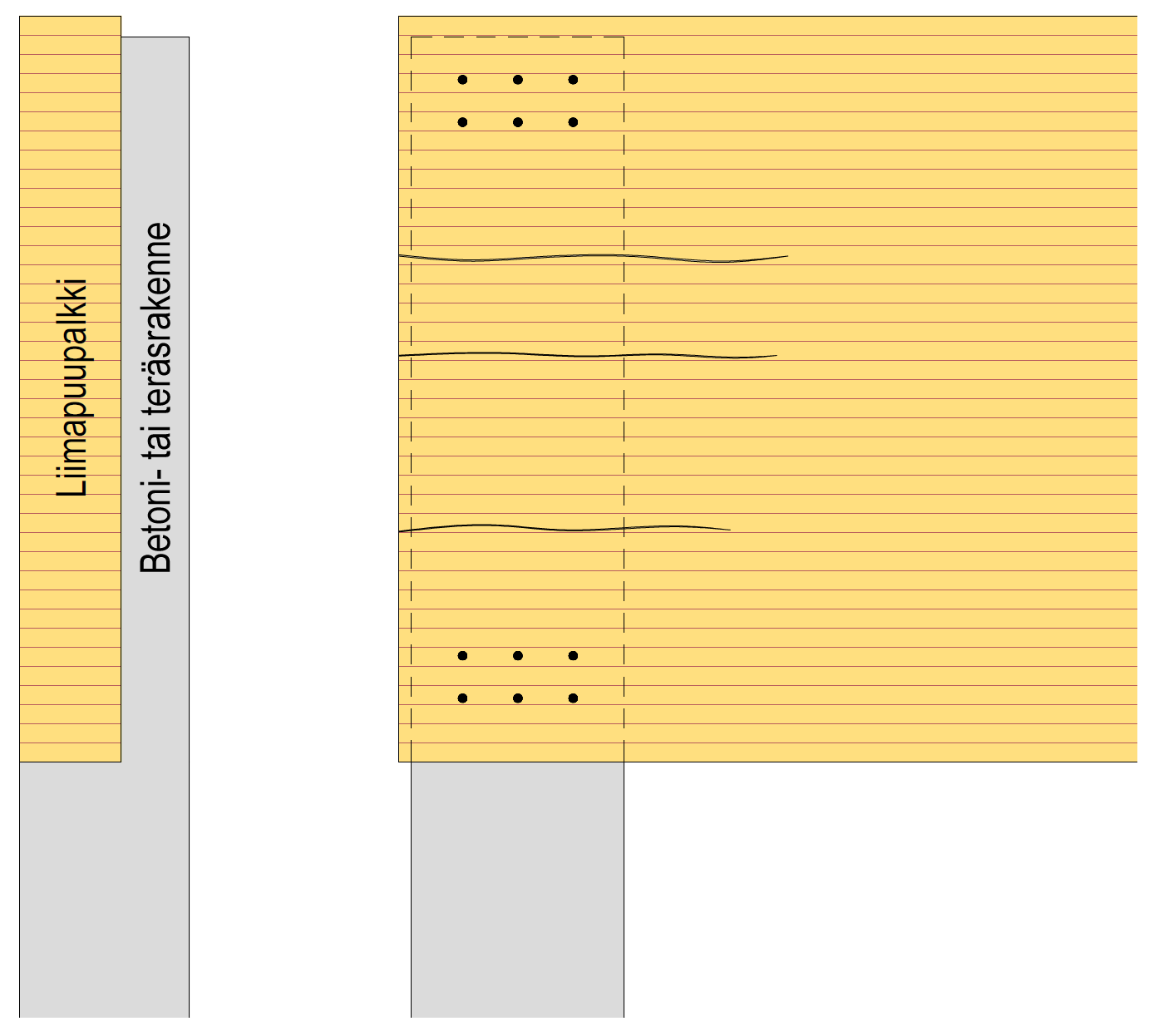 Kuvassa on väärin suunniteltu liitosratkaisu
Liimapuupalkin reunoilla olevat liittimet ja jäykkä betoni- tai teräsrakenne estävät liimapuupalkin kutistumisen, jolloin palkkiin syntyy halkeamia
Teolliset rakennusjärjestelmät - Hybridirungot
Detaljisuunnittelu
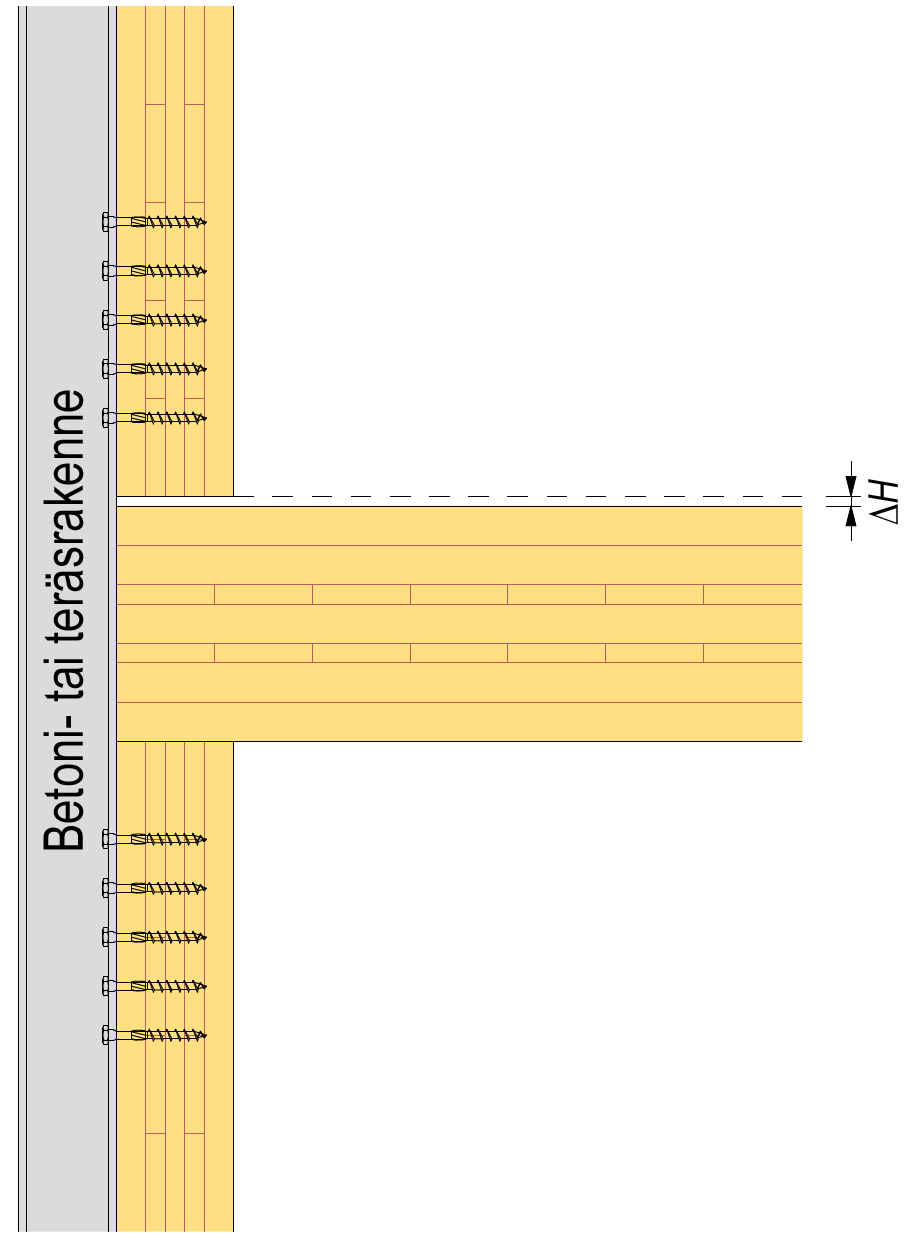 Kuvassa on väärin suunniteltu liitosratkaisu
Liitoksen yli suunniteltu betoni- tai teräsrakenne alkaa kantamaan, kun CLT-levyvälipohja kutistuu pystysuunnassa kantavien CLT-seinien välissä
Teolliset rakennusjärjestelmät - Hybridirungot
Detaljisuunnittelu
Komposiittirakenteissa tulee ottaa huomioon materiaalien erilainen käyttäytyminen ajan kuluessa
Esimerkiksi liittorakenne saattaa käyristyä materiaalien erilaisista ominaisuuksista johtuen
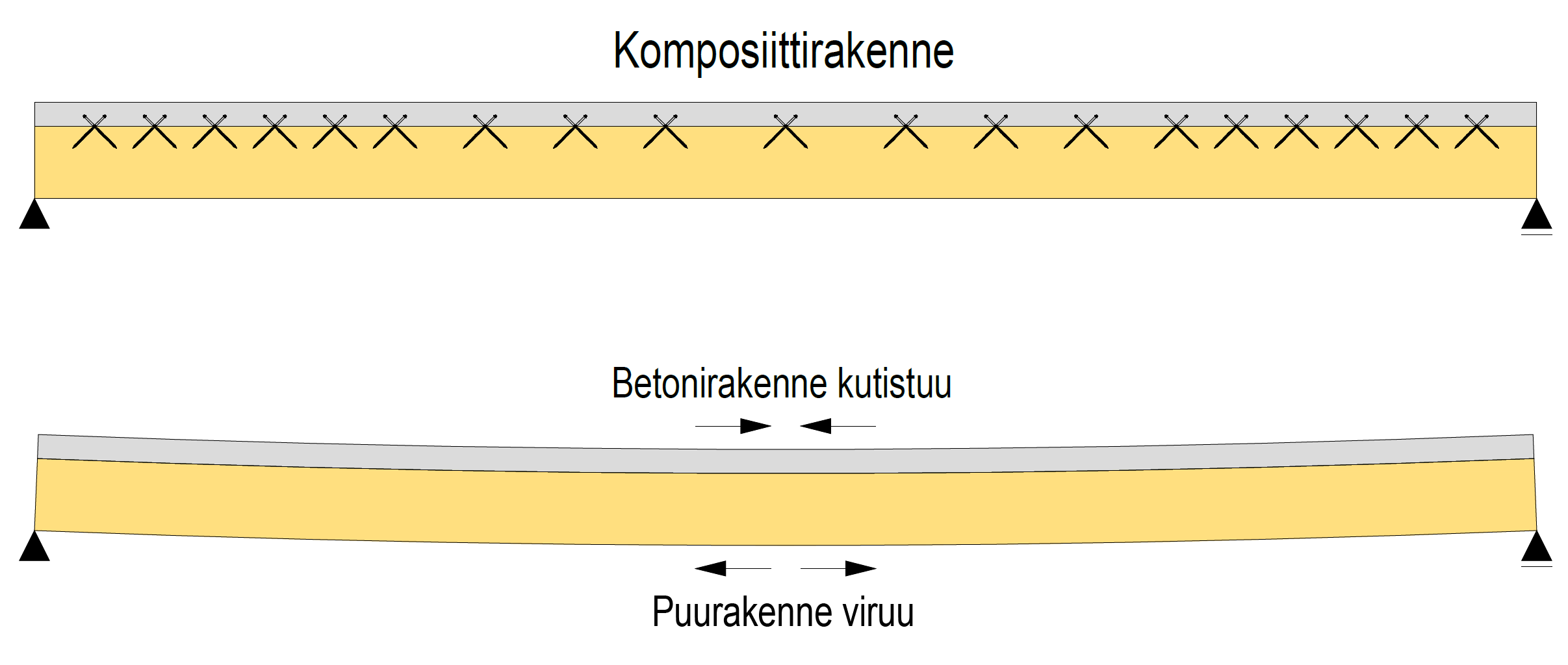 Teolliset rakennusjärjestelmät - Hybridirungot
Runkosuunnittelu
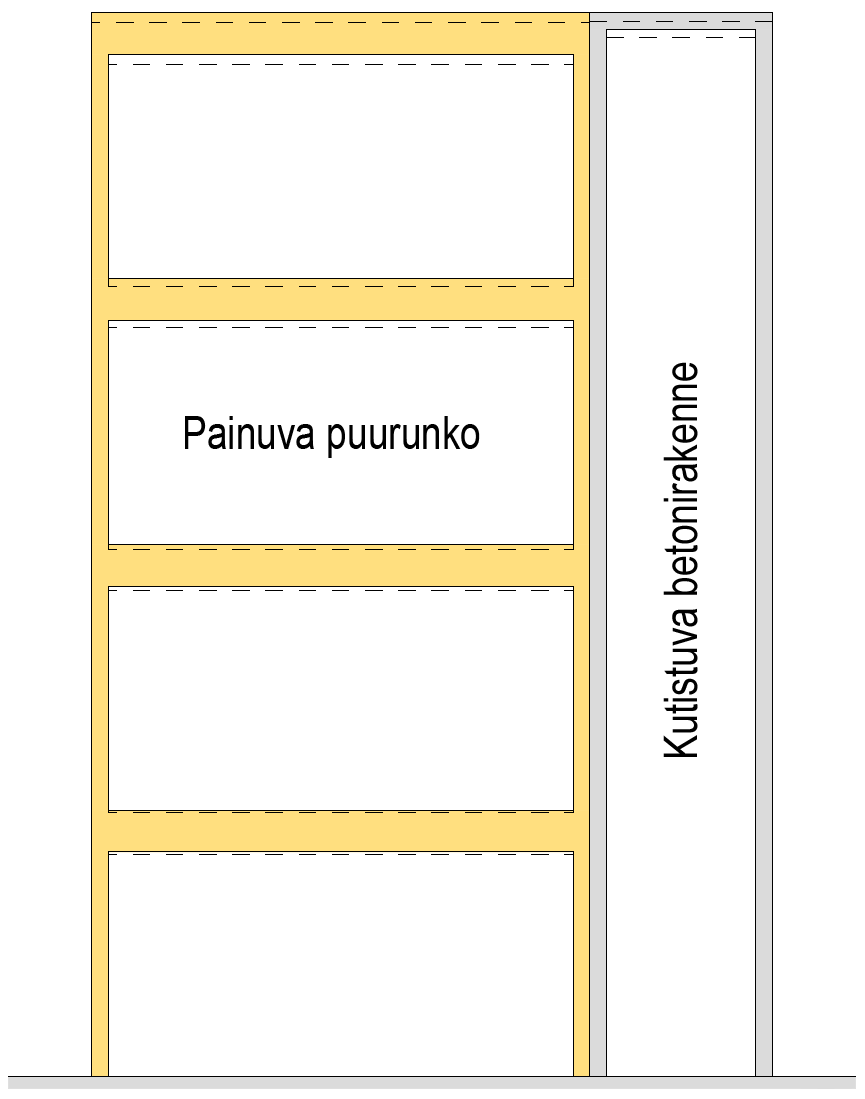 Erilaisista materiaaleista toteu-tettujen rungon osien erilainen pystysuuntainen liike tulee ottaa huomioon
Liitososissa tulee olla pystysuuntainen liikevara
Metetelmiä pystysuuntaisen liikkeen minimointiin
Puurungon painuman minimointi
Betonirakenteen annetaan kuivua ennen puurungon asennusta
Kuivat betonielementit
Teolliset rakennusjärjestelmät - Hybridirungot
Runkosuunnittelu
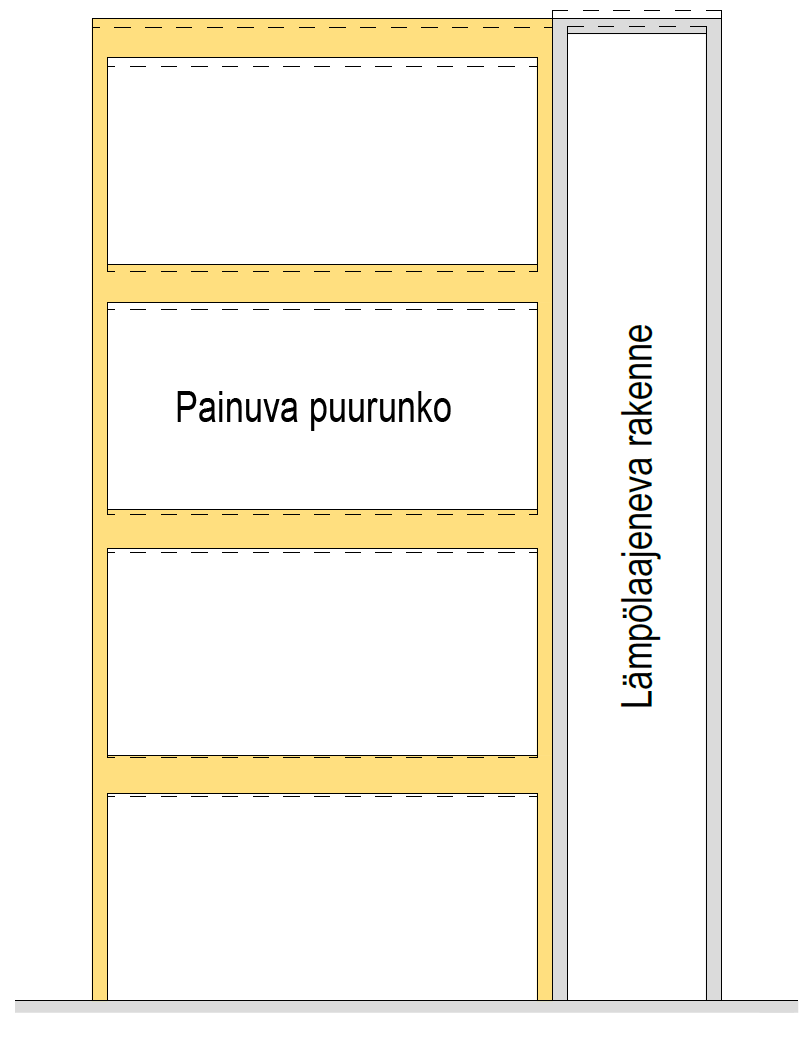 Erilaisista materiaaleista toteutettujen rungon osien erilainen pystysuuntainen liike tulee ottaa huomioon
Liitososissa tulee olla pystysuuntainen liikevara
Metetelmiä pystysuuntaisen liikkeen minimointiin
Puurungon painuman minimointi
Lämpölaajenevan osan lämpötila-vaihtelun minimointi
Teolliset rakennusjärjestelmät - Hybridirungot
Runkosuunnittelu
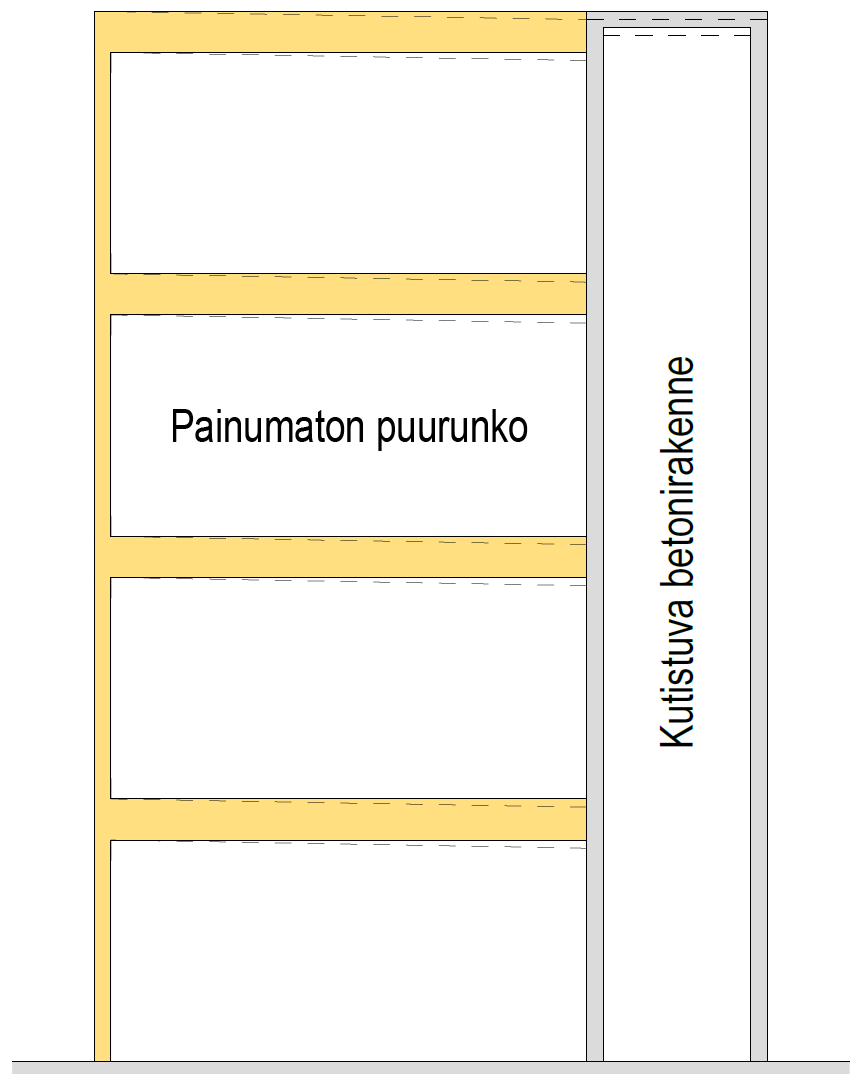 Erilaisista materiaaleista toteutettujen rungon osien erilainen pystysuuntainen liike tulee ottaa huomioon
Metetelmiä pystysuuntaisen liikkeen minimointiin
Betonirakenteen annetaan kuivua ennen puurungon asennusta
Kuivat betonielementit
Teolliset rakennusjärjestelmät - Hybridirungot
Runkosuunnittelu
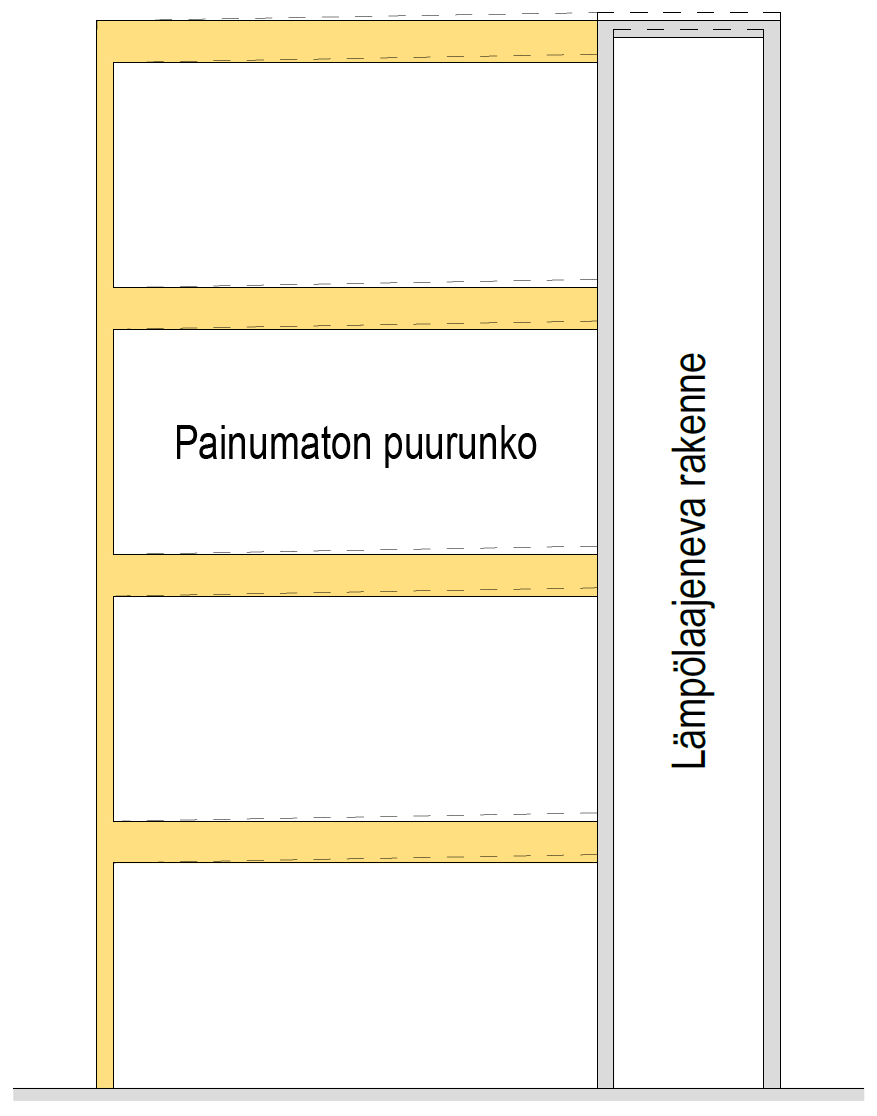 Erilaisista materiaaleista toteutettujen rungon osien erilainen pystysuuntainen liike tulee ottaa huomioon
Metetelmiä pystysuuntaisen liikkeen minimointiin
Lämpölaajenevan osan lämpötilavaihtelun minimointi
Teolliset rakennusjärjestelmät - Hybridirungot